Spanish SSC (symbol-sound correspondences)
Cluster Words
Date updated: 18/08/2021
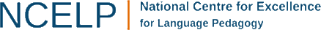 [Speaker Notes: Artwork by Mark Davies. All additional pictures selected are available under a Creative Commons license, no attribution required.

Learning outcomes (lesson 1):
Consolidation of a range of SSCs
Consolidation of possessive adjectives mi/mis and tu/tus
Consolidation of ‘quiere’, ‘debe’ and ‘puede’
Introduction of ‘quieren’, ‘deben’ and ‘pueden’

Note: although the 3rd person plural forms of QUERER, DEBER and PODER are listed as ‘new’ language, they in fact tie in very closely with earlier Y7 grammar teaching. The 3rd person plural –en verb ending was already taught in 3.1.6 and revisited in 3.2.3 with these verbs. Furthermore, students will already be familiar with the verb stems used in the 3rd person plural (i.e. ‘quier-’, ‘pued-’ and ‘deb-’), having learnt the 3rd person singular forms in term 2. The lesson is therefore carefully planned to consolidate and extend learning without overburdening students with new grammatical concepts and forms just before the summer break.
Word frequency (1 is the most frequent word in Spanish): 
No new vocabulary introduced. A range of vocabulary to be revisited. Vocabulary to be revisited has been drawn from 1.1.5, 1.1.7, 1.2.5, 2.1.2, 2.2.1, 3.1.1, 3.1.5, 3.1.6.

Source for subsequent slides: Davies, M. & Davies, K. (2018). A frequency dictionary of Spanish: Core vocabulary for learners (2nd ed.). Routledge: London

The frequency rankings for words that occur in this PowerPoint which have been previously introduced in NCELP resources are given in the NCELP SOW and in the resources that first introduced and formally re-visited those words. 
For any other words that occur incidentally in this PowerPoint, frequency rankings will be provided in the notes field wherever possible.]
a
amar
nada
∅
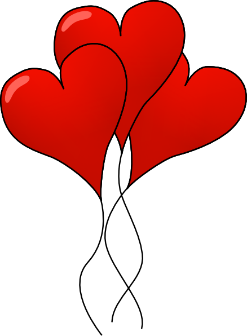 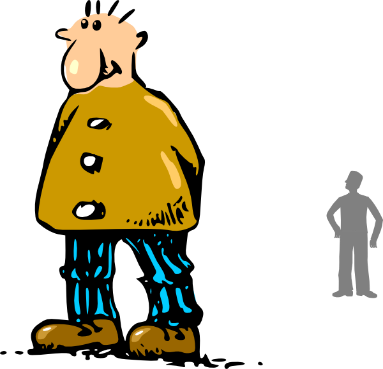 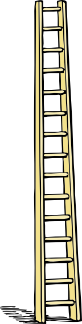 agosto
casa
alto
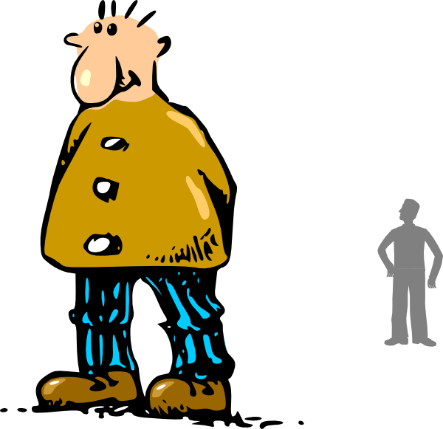 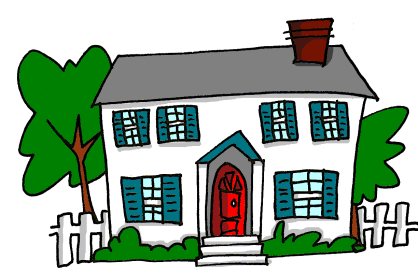 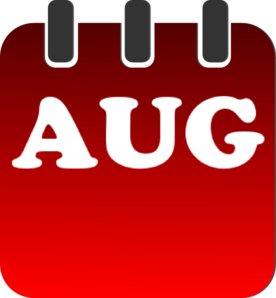 cama
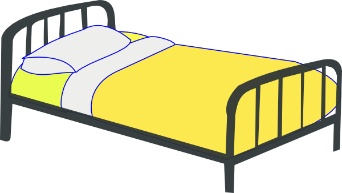 Nick Avery
[Speaker Notes: Introduce and elicit the pronunciation of the individual SSC ‘a’ and then the source word again (with gesture, if using).Then present and elicit the pronunciation of the five cluster words.
The cluster words have been chosen for their high-frequency, from a range of word classes, with the SSC (where possible) positioned within a variety of syllables within the words(e.g. initial, 2nd, final etc..) and additionally, we have tried to use words that build cumulatively on previously taught SSCs (see the Phonics Teaching Sequence document) and do not include new SSCs.  Where new SSCs are used, they are often consonants which have a similar symbol-sound correspondence in English.
Word frequency rankings: alto [231]; nada [87]; casa [106] cama [609]; amar [700]; agosto [931]Source: Davies, M. & Davies, K.  (2018). A Frequency Dictionary of Spanish: Core vocabulary for learners (2nd ed.) London: Routledge.

A note on L1:L2 word translations: these are supported in the research literature on vocabulary learning, and should only be avoided where meanings are transparent.  If at any point in teaching, pupils are not clear about a meaning, teachers should not hesitate in giving the English meaning.]
a
amar
nada
agosto
casa
alto
cama
Nick Avery
[Speaker Notes: Without the images, students focus this time again closely on the SSC and the cluster words.]
a
amar
nada
agosto
casa
alto
cama
Nick Avery
[Speaker Notes: Without the images or sound, students have to pronounce the words themselves.]
en
papel
e
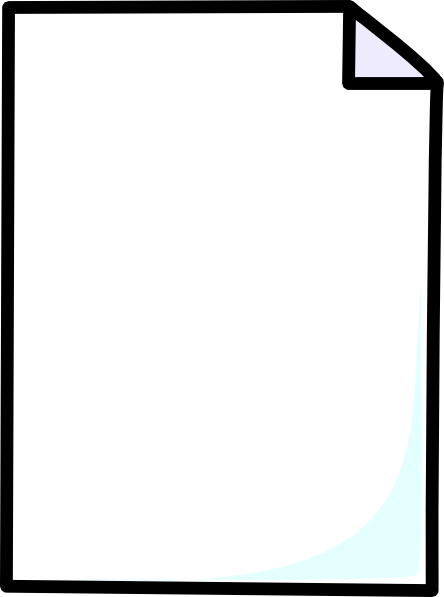 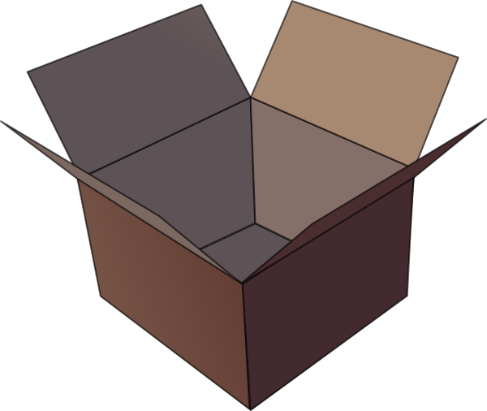 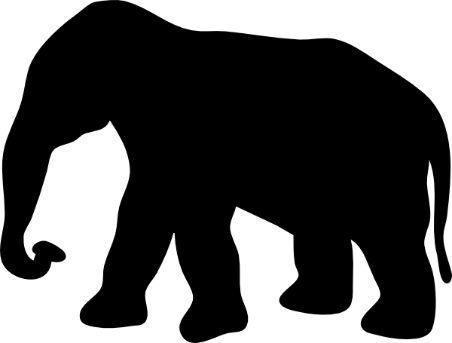 espalda
tener
elefante
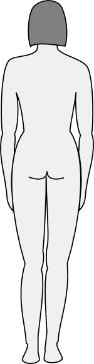 [to have]
estar
[to be]
Nick Avery
[Speaker Notes: Introduce and elicit the pronunciation of the individual SSC ‘e’ and then the source word again (with gesture, if using).Then present and elicit the pronunciation of the five cluster words.
The cluster words have been chosen for their high-frequency, from a range of word classes, with the SSC (where possible) positioned within a variety of syllables within the words(e.g. initial, 2nd, final etc..) and additionally, we have tried to use words that build cumulatively on previously taught SSCs (see the Phonics Teaching Sequence document) and do not include new SSCs.  Where new SSCs are used, they are often consonants which have a similar symbol-sound correspondence in English.

Word frequency rankings: elefante [>5000]; papel [393]; espalda [942]; estar [21]; en [5]; tener [19]Source: Davies, M. & Davies, K.  (2018). A Frequency Dictionary of Spanish: Core vocabulary for learners (2nd ed.) London: Routledge.]
en
papel
e
espalda
tener
elefante
estar
Nick Avery
[Speaker Notes: Introduce and elicit the pronunciation of the individual SSC ‘e’ and then the source word again (with gesture, if using).Then present and elicit the pronunciation of the five cluster words.
The cluster words have been chosen for their high-frequency, from a range of word classes, with the SSC (where possible) positioned within a variety of syllables within the words(e.g. initial, 2nd, final etc..) and additionally, we have tried to use words that build cumulatively on previously taught SSCs (see the Phonics Teaching Sequence document) and do not include new SSCs.  Where new SSCs are used, they are often consonants which have a similar symbol-sound correspondence in English.

Word frequency rankings: elefante [>5000]; papel [393]; espalda [942]; estar [21]; en [5]; tener [19]Source: Davies, M. & Davies, K.  (2018). A Frequency Dictionary of Spanish: Core vocabulary for learners (2nd ed.) London: Routledge.]
en
papel
e
espalda
elefante
tener
estar
Nick Avery
[Speaker Notes: Without the images or sound, students have to pronounce the words themselves.]
ir
lista
i
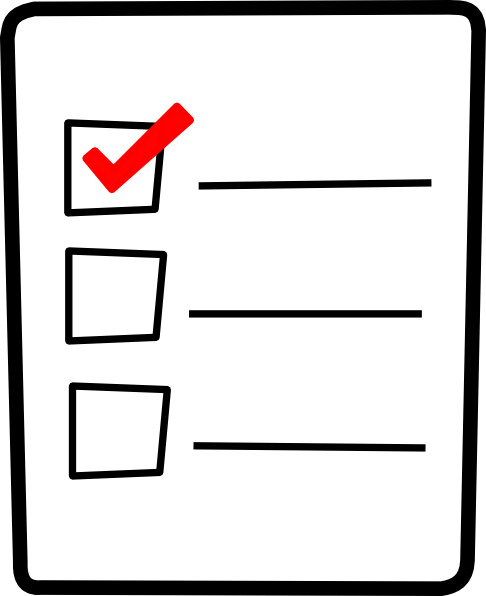 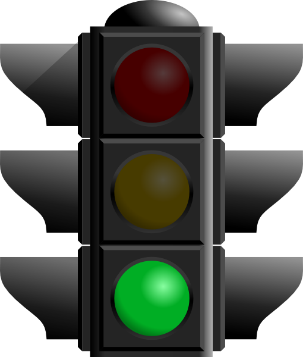 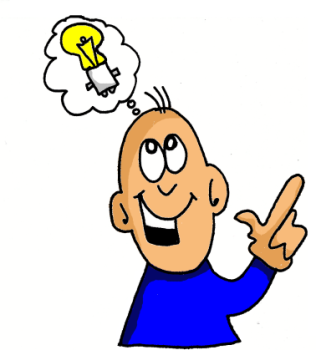 idea
sin
interesante
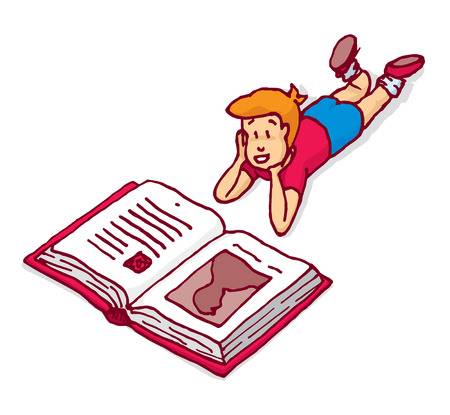 primero
Sin ketchup
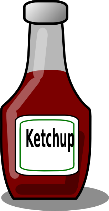 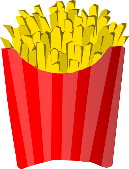 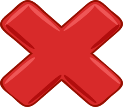 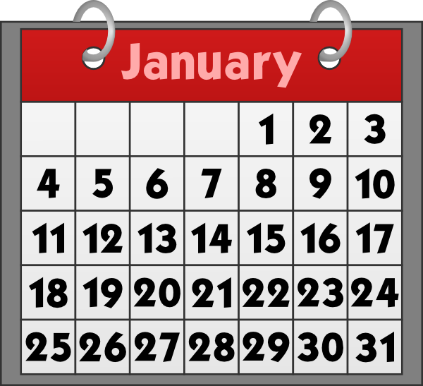 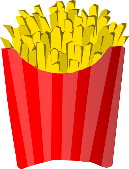 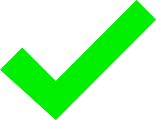 Nick Avery
[Speaker Notes: Introduce and elicit the pronunciation of the individual SSC ‘i’ and then the source word again (with gesture, if using).Then present and elicit the pronunciation of the five cluster words.
The cluster words have been chosen for their high-frequency, from a range of word classes, with the SSC (where possible) positioned within a variety of syllables within the words(e.g. initial, 2nd, final etc..) and additionally, we have tried to use words that build cumulatively on previously taught SSCs (see the Phonics Teaching Sequence document) and do not include new SSCs.  Where new SSCs are used, they are often consonants which have a similar symbol-sound correspondence in English.]
ir
lista
i
idea
sin
interesante
primero
Nick Avery
[Speaker Notes: Without the images, students focus this time again closely on the SSC and the cluster words.]
ir
lista
i
idea
sin
interesante
primero
Nick Avery
[Speaker Notes: Without the images or sound, students have to pronounce the words themselves.]
dos
olvidar
o
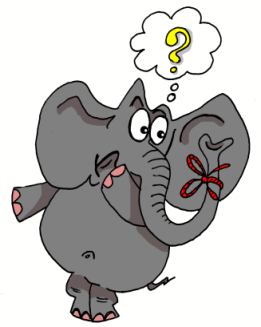 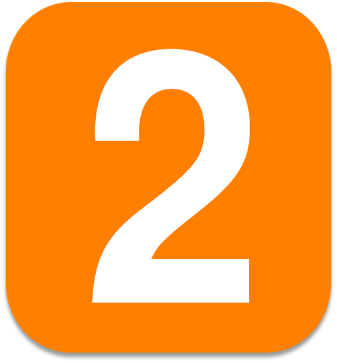 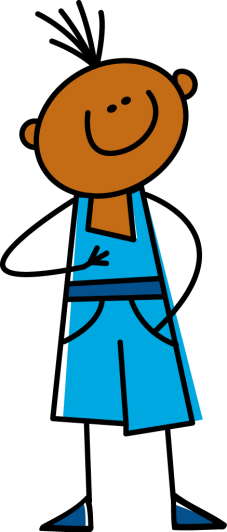 yo
con
solo
Con ketchup
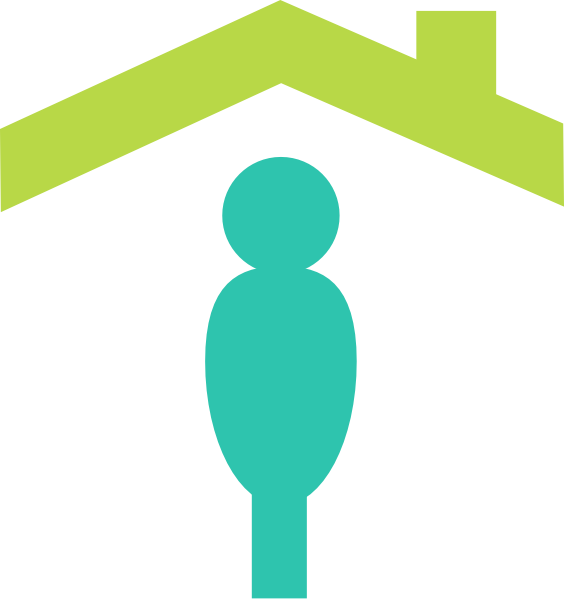 poco
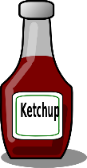 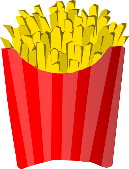 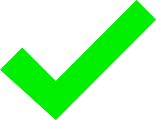 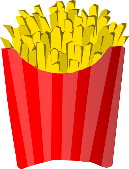 [little]
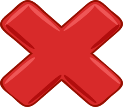 Nick Avery
[Speaker Notes: Introduce and elicit the pronunciation of the individual SSC ‘o’ and then the source word again (with gesture, if using).Then present and elicit the pronunciation of the five cluster words.
The cluster words have been chosen for their high-frequency, from a range of word classes, with the SSC (where possible) positioned within a variety of syllables within the words(e.g. initial, 2nd, final etc..) and additionally, we have tried to use words that build cumulatively on previously taught SSCs (see the Phonics Teaching Sequence document) and do not include new SSCs.  Where new SSCs are used, they are often consonants which have a similar symbol-sound correspondence in English.]
dos
olvidar
o
yo
con
solo
poco
Nick Avery
[Speaker Notes: Without the images, students focus this time again closely on the SSC and the cluster words.]
dos
olvidar
o
yo
con
solo
poco
Nick Avery
[Speaker Notes: Without the images or sound, students have to pronounce the words themselves.]
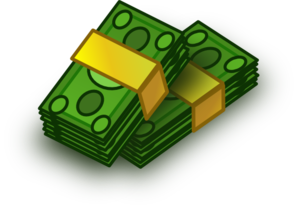 mundo
mucho
u
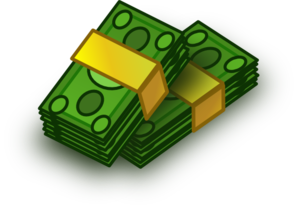 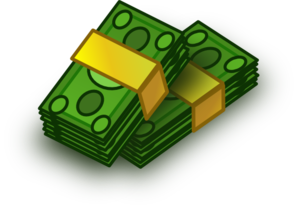 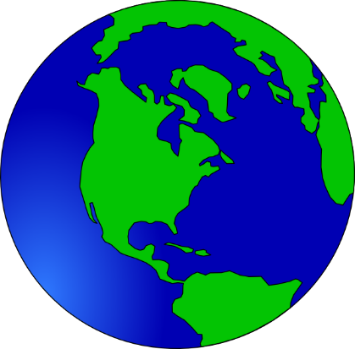 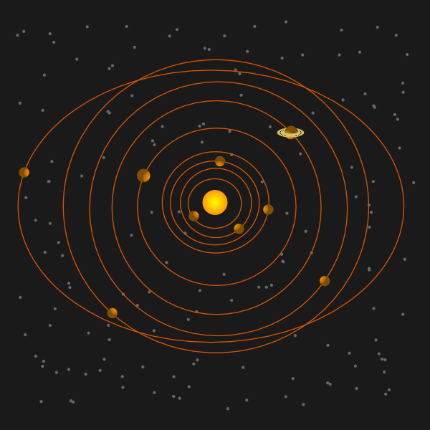 lugar
un
universo
[a; an]
[place]
nunca
[never]
Nick Avery
[Speaker Notes: Introduce and elicit the pronunciation of the individual SSC ‘u’ and then the source word again (with gesture, if using).Then present and elicit the pronunciation of the five cluster words.
The cluster words have been chosen for their high-frequency, from a range of word classes, with the SSC (where possible) positioned within a variety of syllables within the words(e.g. initial, 2nd, final etc..) and additionally, we have tried to use words that build cumulatively on previously taught SSCs (see the Phonics Teaching Sequence document) and do not include new SSCs.  Where new SSCs are used, they are often consonants which have a similar symbol-sound correspondence in English.]
mundo
mucho
u
lugar
un
universo
nunca
Nick Avery
[Speaker Notes: Without the images, students focus this time again closely on the SSC and the cluster words.]
mundo
mucho
u
lugar
un
universo
nunca
Nick Avery
[Speaker Notes: Without the images or sound, students have to pronounce the words themselves.]
llave
llegar
ll
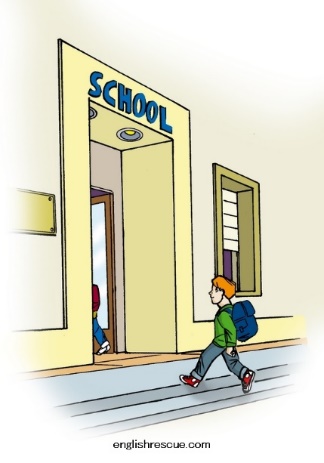 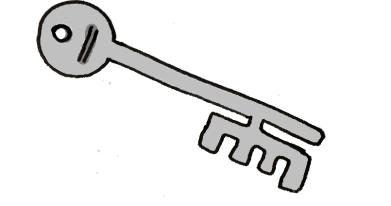 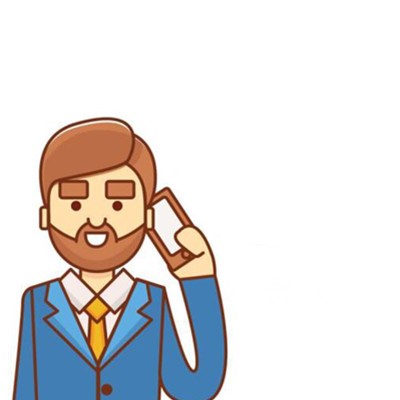 © www.englishrescue.com
llamar
llevar
amarillo
ella
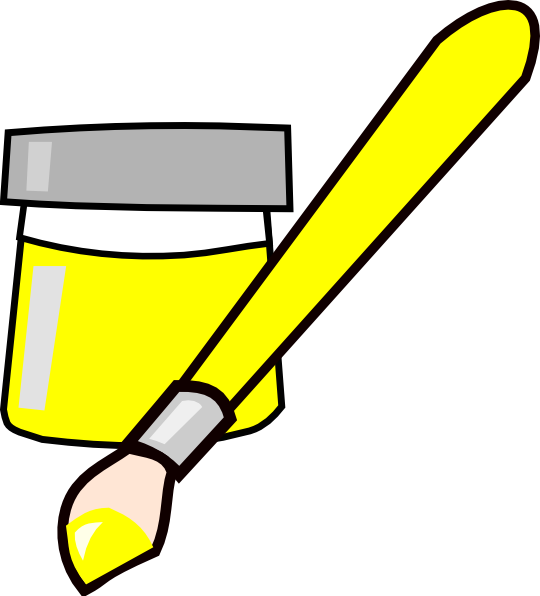 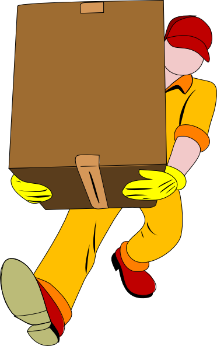 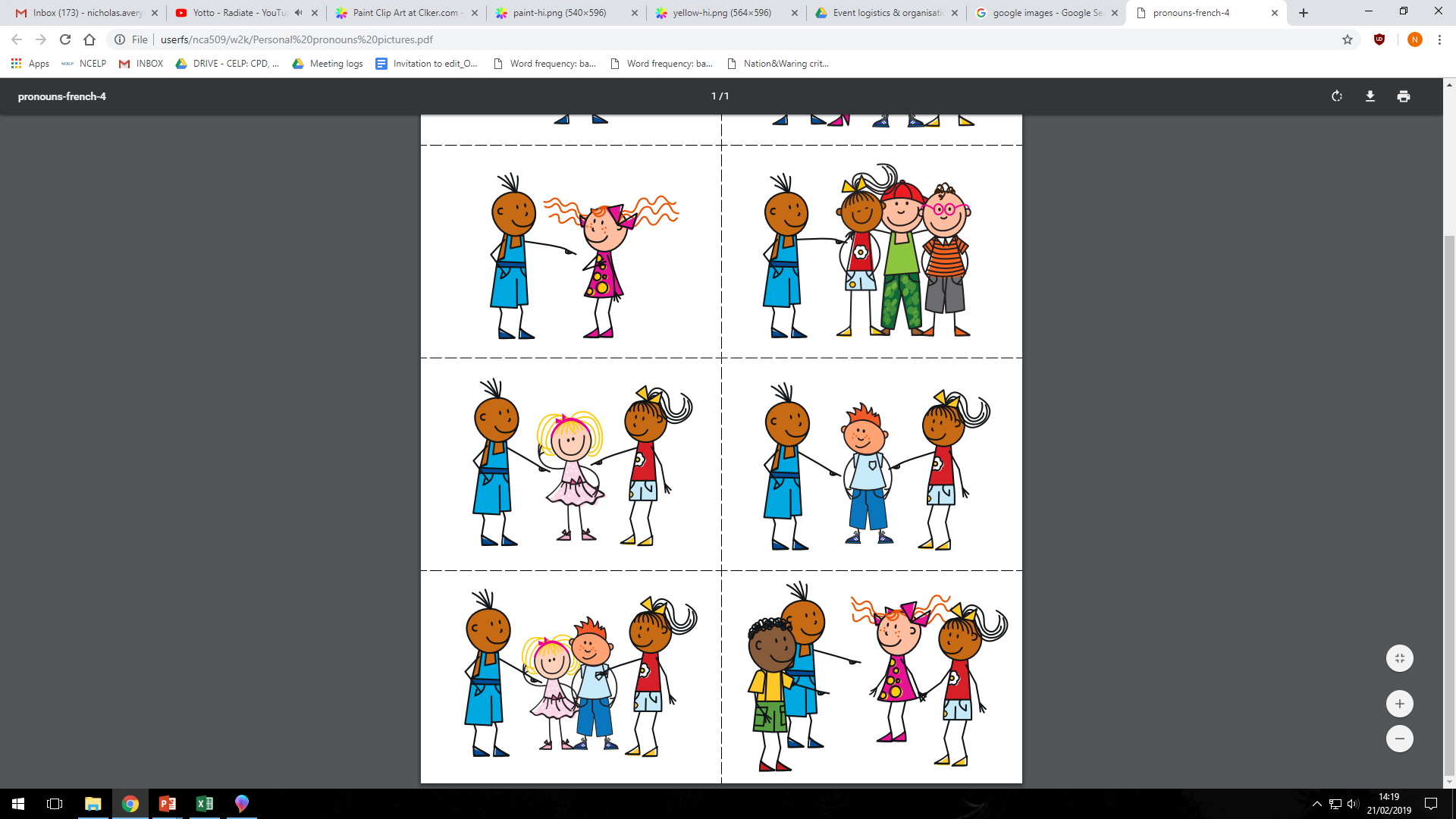 Nick Avery
[Speaker Notes: Introduce and elicit the pronunciation of the individual SSC ‘LL’ and then the source word again (with gesture, if using).Then present and elicit the pronunciation of the five cluster words.
The cluster words have been chosen for their high-frequency, from a range of word classes, with the SSC (where possible) positioned within a variety of syllables within the words(e.g. initial, 2nd, final etc..) and additionally, we have tried to use words that build cumulatively on previously taught SSCs (see the Phonics Teaching Sequence document) and do not include new SSCs.  Where new SSCs are used, they are often consonants which have a similar symbol-sound correspondence in English.]
llave
llegar
ll
llamar
llevar
amarillo
ella
Nick Avery
[Speaker Notes: Without the images, students focus this time again closely on the SSC and the cluster words.]
llegar
llave
ll
llamar
llevar
amarillo
ella
Nick Avery
[Speaker Notes: Without the images or sound, students have to pronounce the words themselves.]
salir
palabra
l
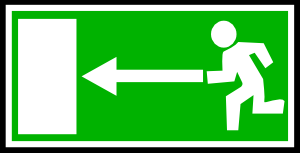 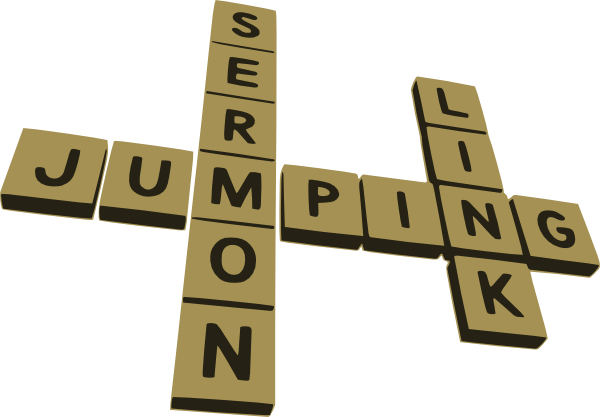 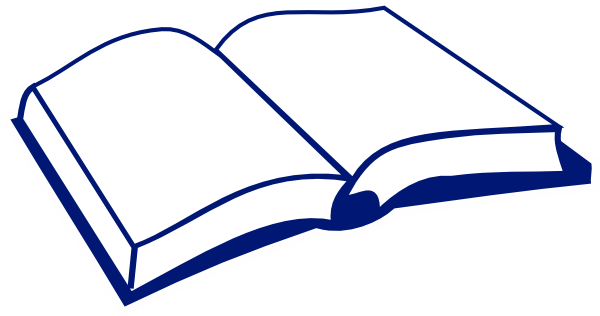 libro
luz
lista
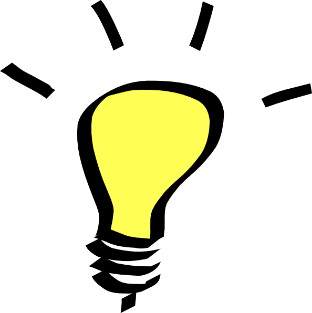 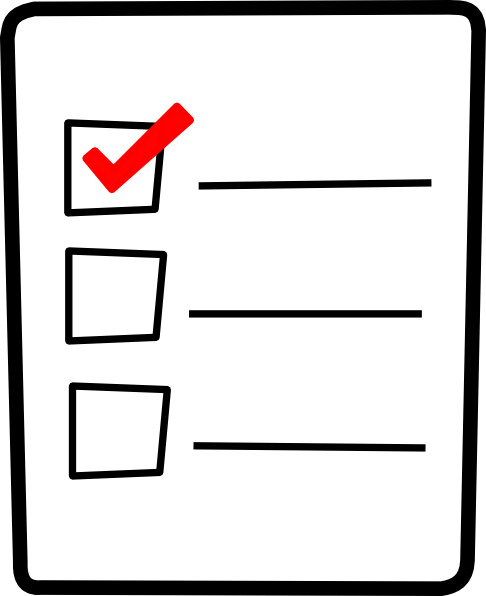 luego
[later; then]
Nick Avery
[Speaker Notes: Introduce and elicit the pronunciation of the individual SSC ‘L’ and then the source word again (with gesture, if using).Then present and elicit the pronunciation of the five cluster words.
The cluster words have been chosen for their high-frequency, from a range of word classes, with the SSC (where possible) positioned within a variety of syllables within the words(e.g. initial, 2nd, final etc..) and additionally, we have tried to use words that build cumulatively on previously taught SSCs (see the Phonics Teaching Sequence document) and do not include new SSCs.  Where new SSCs are used, they are often consonants which have a similar symbol-sound correspondence in English.]
salir
palabra
l
libro
luz
lista
luego
Nick Avery
[Speaker Notes: Without the images, students focus this time again closely on the SSC and the cluster words.]
salir
palabra
l
libro
luz
lista
luego
Nick Avery
[Speaker Notes: Without the images or sound, students have to pronounce the words themselves.]
cara
campo
ca
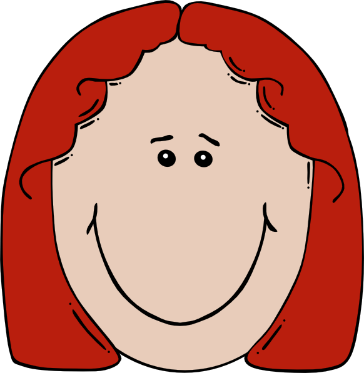 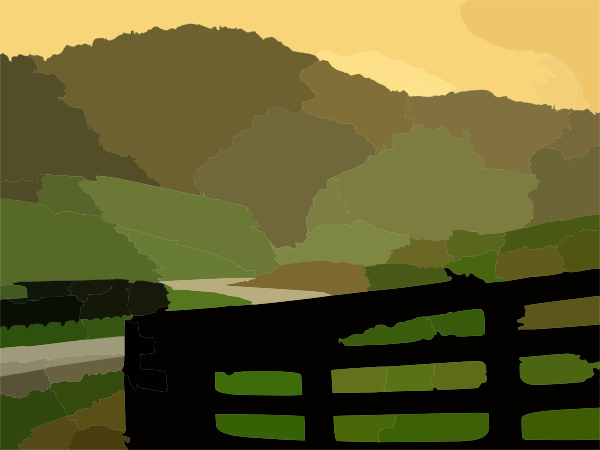 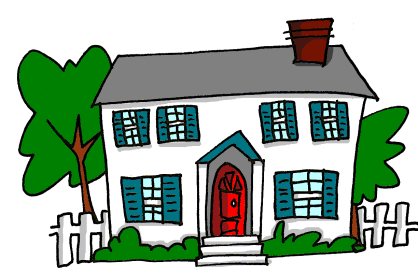 cantar
cambiar
casa
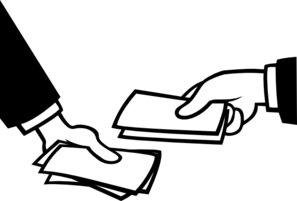 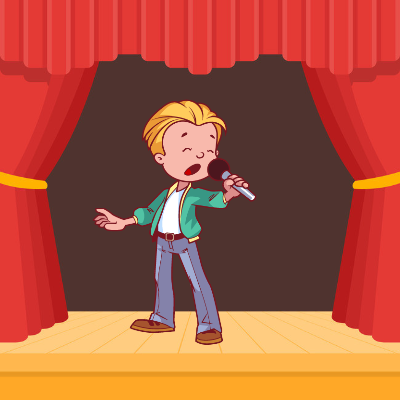 calle
£
$
[street]
Nick Avery
[Speaker Notes: Introduce and elicit the pronunciation of the individual SSC ‘ca’ and then the source word again (with gesture, if using).Then present and elicit the pronunciation of the five cluster words.
The cluster words have been chosen for their high-frequency, from a range of word classes, with the SSC (where possible) positioned within a variety of syllables within the words(e.g. initial, 2nd, final etc..) and additionally, we have tried to use words that build cumulatively on previously taught SSCs (see the Phonics Teaching Sequence document) and do not include new SSCs.  Where new SSCs are used, they are often consonants which have a similar symbol-sound correspondence in English.]
cara
campo
ca
cantar
cambiar
casa
calle
Nick Avery
[Speaker Notes: Without the images, students focus this time again closely on the SSC and the cluster words.]
cara
campo
ca
cantar
cambiar
casa
calle
Nick Avery
[Speaker Notes: Without the images or sound, students have to pronounce the words themselves.]
coche
costa
co
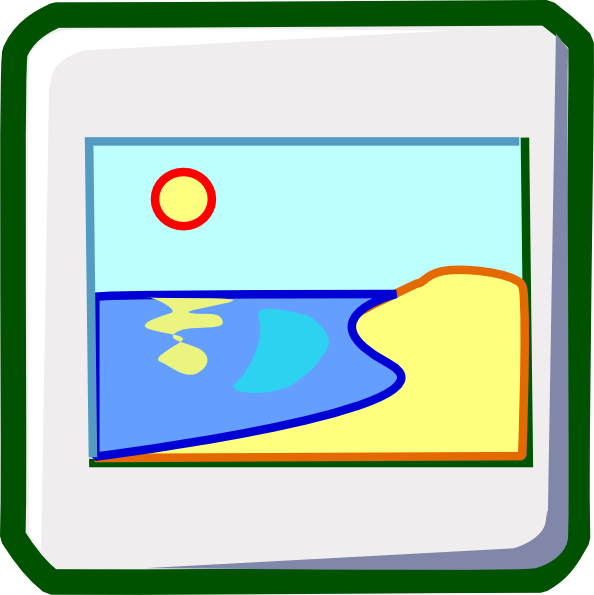 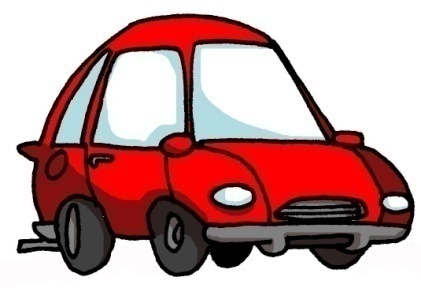 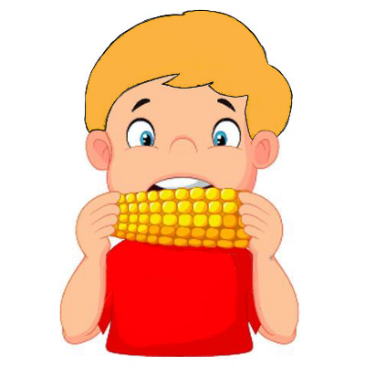 comer
con
blanco
Con ketchup
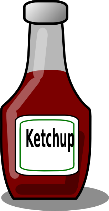 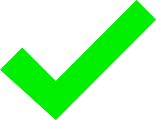 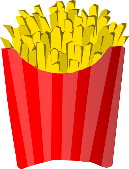 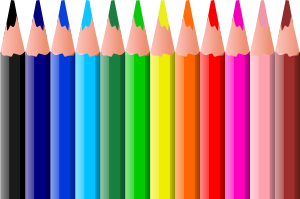 ¿cómo?
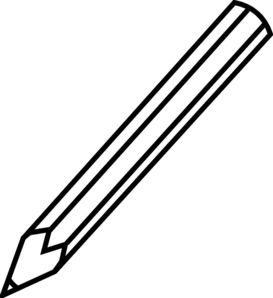 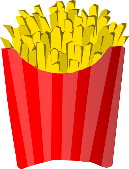 [how…?]
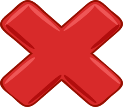 Nick Avery
[Speaker Notes: Introduce and elicit the pronunciation of the individual SSC ‘co’ and then the source word again (with gesture, if using).Then present and elicit the pronunciation of the five cluster words.
The cluster words have been chosen for their high-frequency, from a range of word classes, with the SSC (where possible) positioned within a variety of syllables within the words(e.g. initial, 2nd, final etc..) and additionally, we have tried to use words that build cumulatively on previously taught SSCs (see the Phonics Teaching Sequence document) and do not include new SSCs.  Where new SSCs are used, they are often consonants which have a similar symbol-sound correspondence in English.

Teachers whose students have been also been taught French may wish to use the word ‘coche’ to also highlight the difference between the ‘ch’ in Spanish, and the softer ‘ch’ in French (as in ‘chat’)]
coche
costa
co
comer
con
blanco
Con ketchup
¿cómo?
Nick Avery
[Speaker Notes: Without the images, students focus this time again closely on the SSC and the cluster words.]
coche
costa
co
comer
con
blanco
¿cómo?
Nick Avery
[Speaker Notes: Without the images or sound, students have to pronounce the words themselves.]
cuatro
cultura
cu
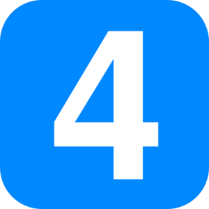 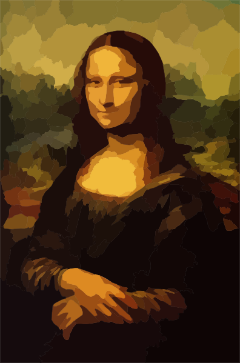 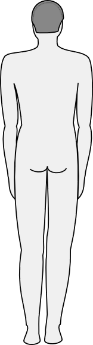 cuerpo
escuchar
cuadro
escuela
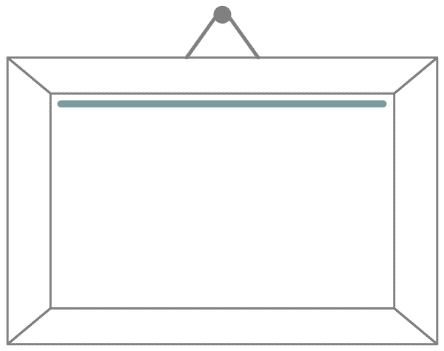 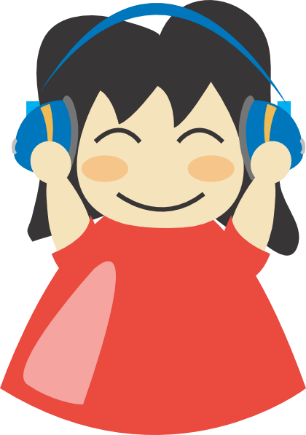 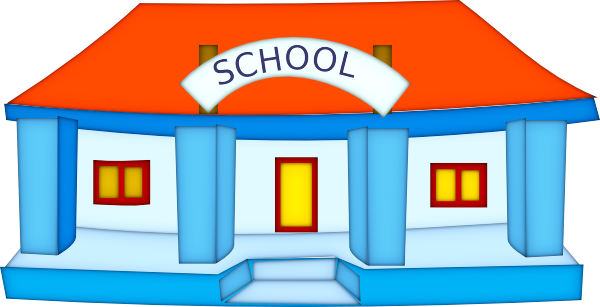 Nick Avery
[Speaker Notes: Introduce and elicit the pronunciation of the individual SSC ‘cu’ and then the source word again (with gesture, if using).Then present and elicit the pronunciation of the five cluster words.
The cluster words have been chosen for their high-frequency, from a range of word classes, with the SSC (where possible) positioned within a variety of syllables within the words(e.g. initial, 2nd, final etc..) and additionally, we have tried to use words that build cumulatively on previously taught SSCs (see the Phonics Teaching Sequence document) and do not include new SSCs.  Where new SSCs are used, they are often consonants which have a similar symbol-sound correspondence in English.]
cuatro
cultura
cu
cuerpo
escuchar
cuadro
escuela
Nick Avery
[Speaker Notes: Without the images, students focus this time again closely on the SSC and the cluster words.]
cuatro
cultura
cu
cuerpo
escuchar
cuadro
escuela
Nick Avery
[Speaker Notes: Without the images or sound, students have to pronounce the words themselves.]
cue
cue
cuello
cuerpo
[body]
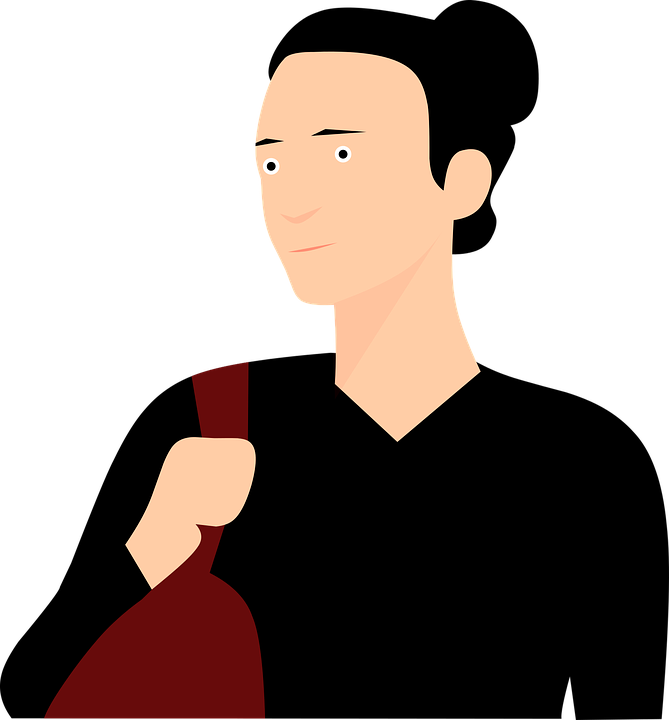 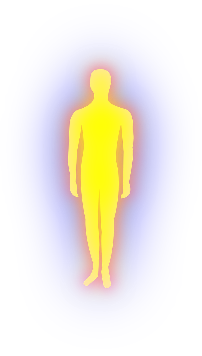 [body]
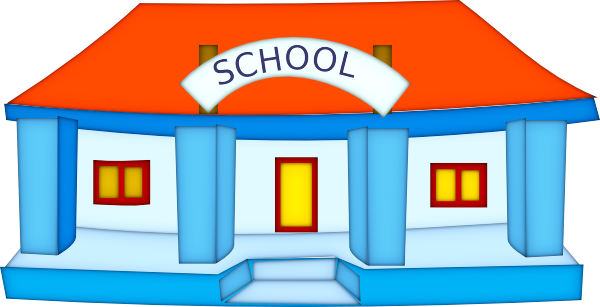 [neck]
encuentro
cuenta
escuela
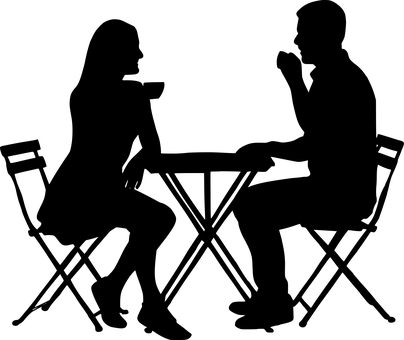 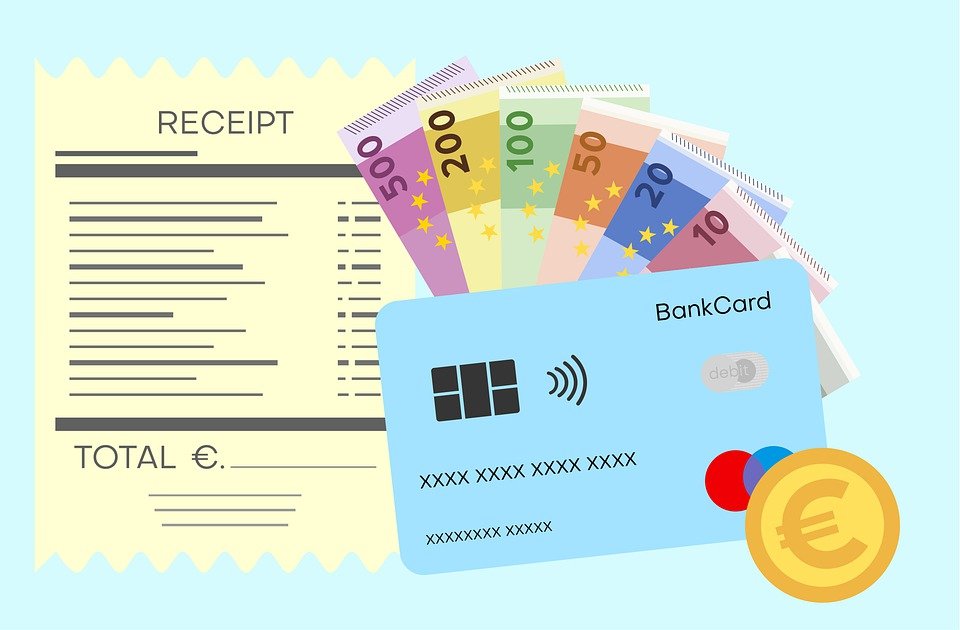 recuerdo
[bill]
[memory, keepsake]
[meeting]
[Speaker Notes: Introduce and elicit the pronunciation of the individual SSC ‘z’ and then the source word again (with gesture, if using).Then present and elicit the pronunciation of the five cluster words.
The cluster words have been chosen for their high-frequency, from a range of word classes, with the SSC (where possible) positioned within a variety of syllables within the words (e.g. initial, 2nd, final etc.). Additionally, we have tried to use words that build cumulatively on previously taught SSCs (see the Phonics Teaching Sequence document) and do not include new SSCs. Where new SSCs are used, they are often consonants which have a similar symbol-sound correspondence in English.]
cue
cue
cuello
cuerpo
encuentro
cuenta
recuerdo
[Speaker Notes: Without the images, students focus this time again closely on the SSC and the cluster words.]
cue
cuello
cue
cuerpo
encuentro
cuenta
escuela
recuerdo
[Speaker Notes: Without the images or sound, students have to pronounce the words themselves.]
cue
cua
cuando
cuarenta
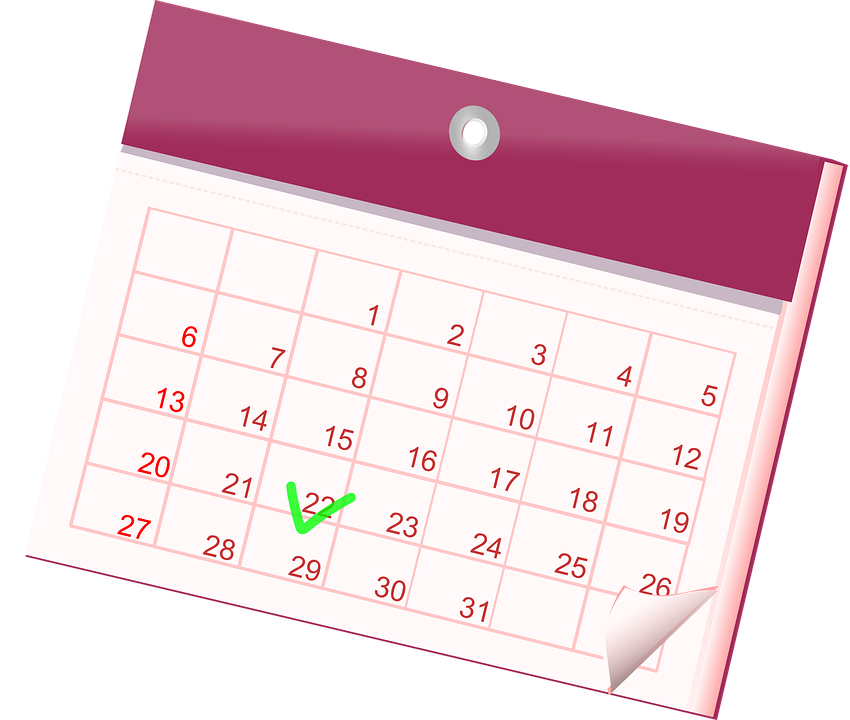 40
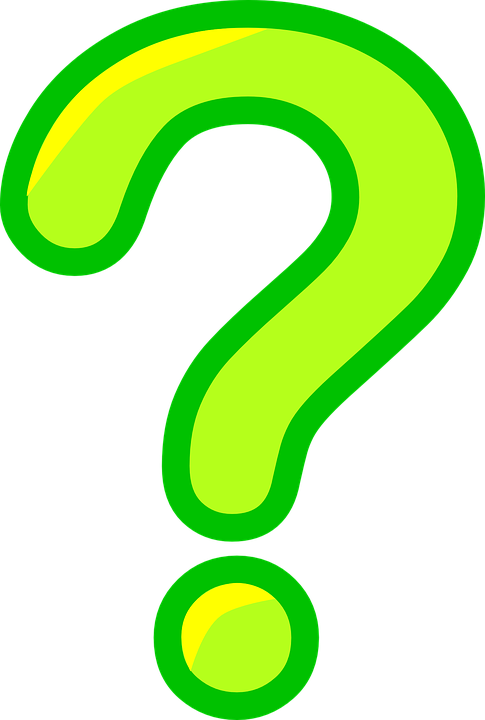 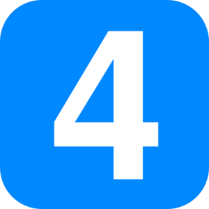 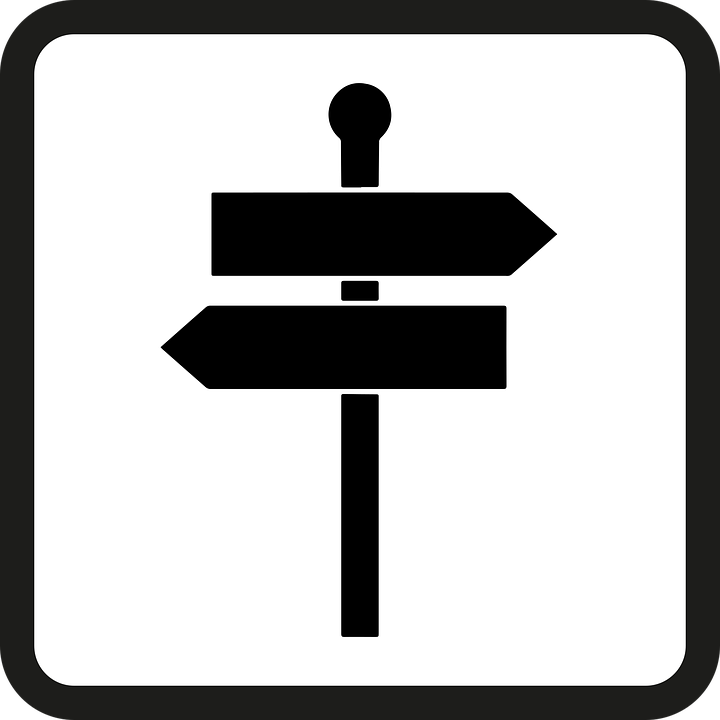 [when]
¿cuál?
cuarto
cuatro
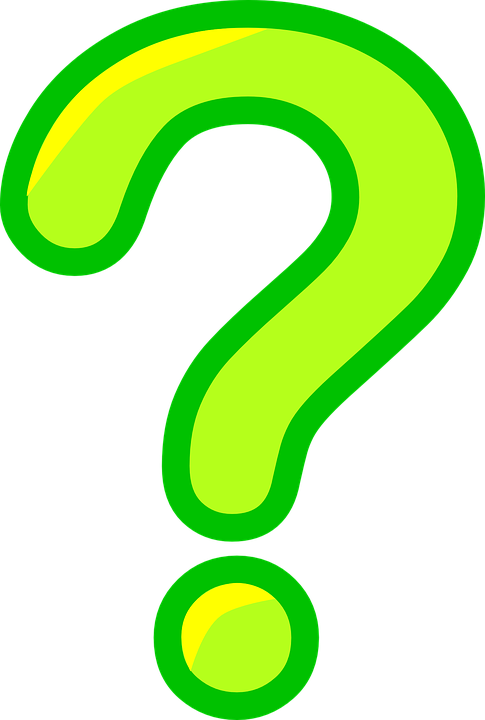 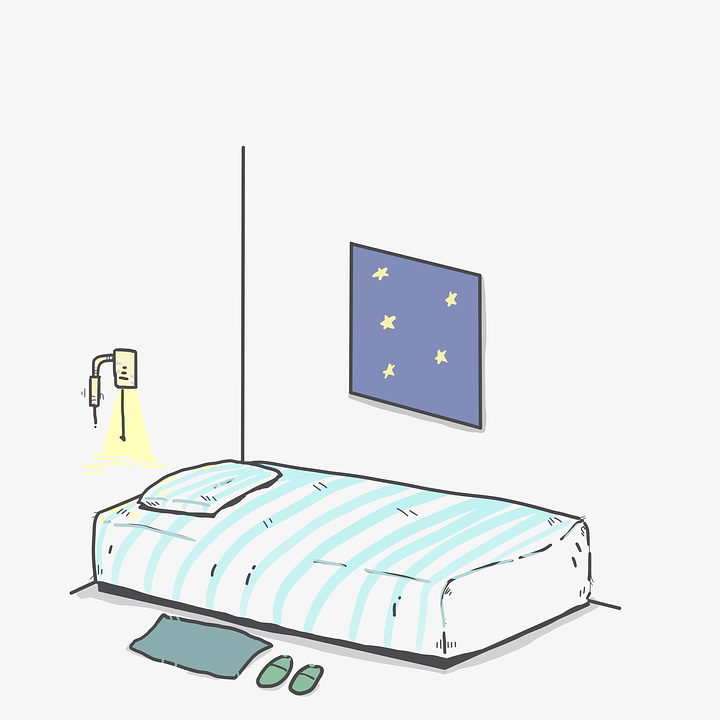 cuadro
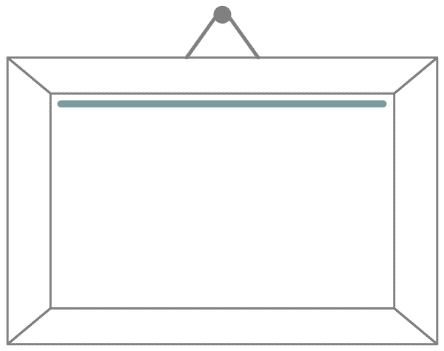 [which]
[room]
[Speaker Notes: Introduce and elicit the pronunciation of the individual SSC ‘z’ and then the source word again (with gesture, if using).Then present and elicit the pronunciation of the five cluster words.
The cluster words have been chosen for their high-frequency, from a range of word classes, with the SSC (where possible) positioned within a variety of syllables within the words (e.g. initial, 2nd, final etc.). Additionally, we have tried to use words that build cumulatively on previously taught SSCs (see the Phonics Teaching Sequence document) and do not include new SSCs. Where new SSCs are used, they are often consonants which have a similar symbol-sound correspondence in English.]
cue
cua
cuando
cuarenta
¿cuál?
cuarto
cuatro
cuadro
[Speaker Notes: Without the images, students focus this time again closely on the SSC and the cluster words.]
cue
cua
cuando
cuarenta
¿cuál?
cuarto
cuatro
cuadro
[Speaker Notes: Without the images or sound, students have to pronounce the words themselves.]
cue
cui
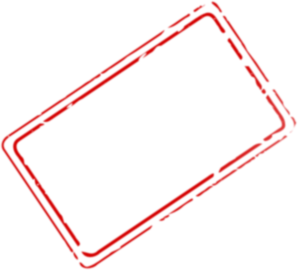 to look after; 
take care of
¡cuidado!
cuidar
[careful!]
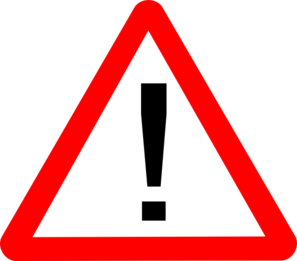 [Speaker Notes: Introduce and elicit the pronunciation of the individual SSC ‘z’ and then the source word again (with gesture, if using).Then present and elicit the pronunciation of the five cluster words.
The cluster words have been chosen for their high-frequency, from a range of word classes, with the SSC (where possible) positioned within a variety of syllables within the words (e.g. initial, 2nd, final etc.). Additionally, we have tried to use words that build cumulatively on previously taught SSCs (see the Phonics Teaching Sequence document) and do not include new SSCs. Where new SSCs are used, they are often consonants which have a similar symbol-sound correspondence in English.]
cue
cui
¡cuidado!
cuidar
[Speaker Notes: Without the images, students focus this time again closely on the SSC and the cluster words.]
cue
cui
¡cuidado!
cuidar
[Speaker Notes: Without the images or sound, students have to pronounce the words themselves.]
doce
centro
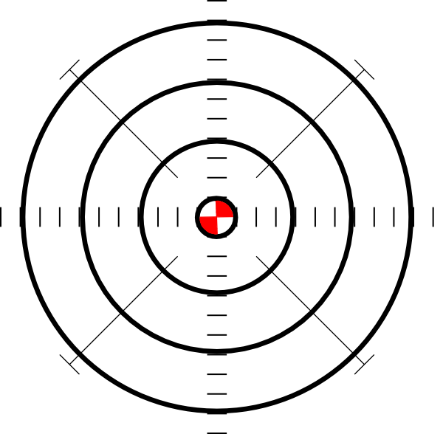 ce
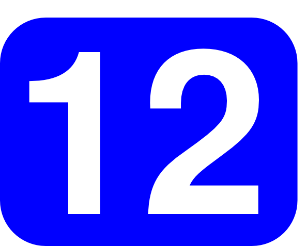 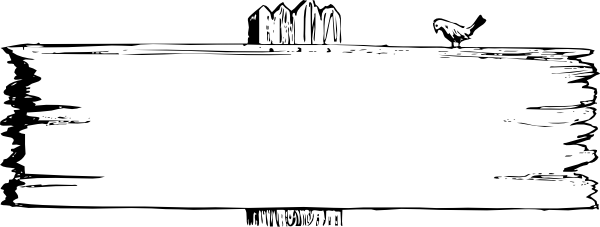 MADRID 1KM
cerca
necesitar
necesario
[necessary]
[to need]
parecer
[to seem; appear]
Nick Avery
[Speaker Notes: Introduce and elicit the pronunciation of the individual SSC ‘ce’ and then the source word again (with gesture, if using).Then present and elicit the pronunciation of the five cluster words.
The cluster words have been chosen for their high-frequency, from a range of word classes, with the SSC (where possible) positioned within a variety of syllables within the words (e.g. initial, 2nd, final etc.). Additionally, we have tried to use words that build cumulatively on previously taught SSCs (see the Phonics Teaching Sequence document) and do not include new SSCs. Where new SSCs are used, they are often consonants which have a similar symbol-sound correspondence in English.]
doce
centro
ce
cerca
necesitar
necesario
parecer
Nick Avery
[Speaker Notes: Without the images, students focus this time again closely on the SSC and the cluster words.]
ce
doce
centro
cerca
necesitar
necesario
parecer
Nick Avery
[Speaker Notes: Without the images or sound, students have to pronounce the words themselves.]
cine
diciembre
ci
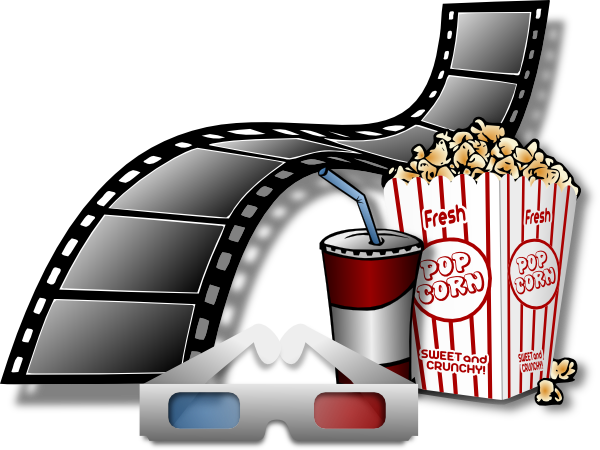 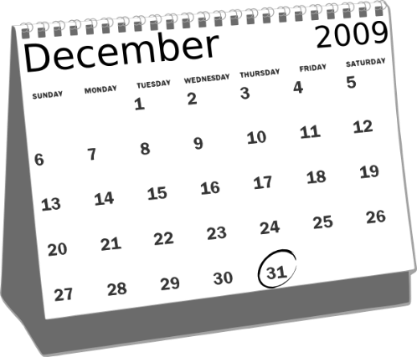 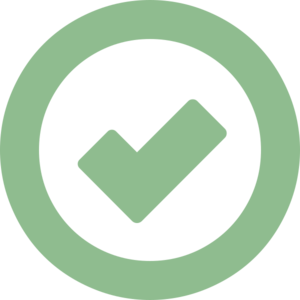 ciudad
ciencias
cierto
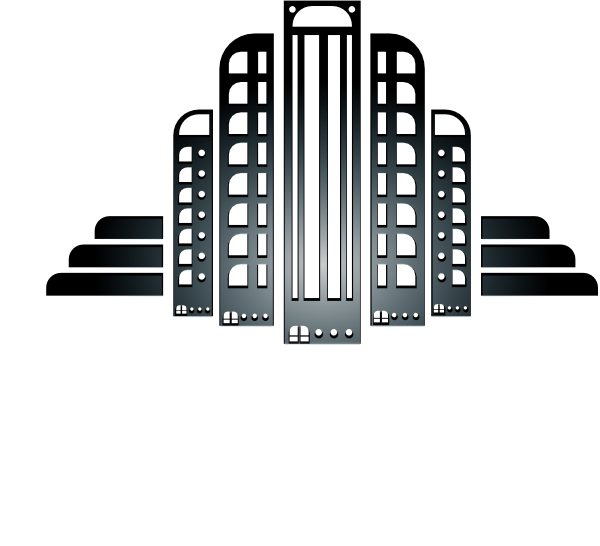 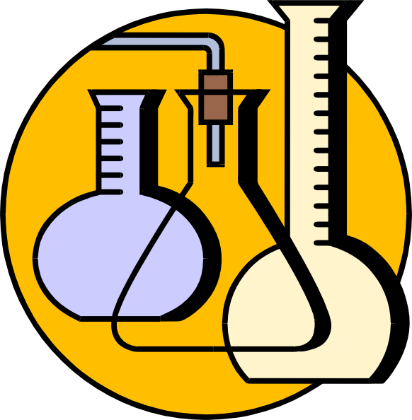 decir
[to say; tell]
Nick Avery
[Speaker Notes: Introduce and elicit the pronunciation of the individual SSC ‘ci’ and then the source word again (with gesture, if using).Then present and elicit the pronunciation of the five cluster words.
The cluster words have been chosen for their high-frequency, from a range of word classes, with the SSC (where possible) positioned within a variety of syllables within the words (e.g. initial, 2nd, final etc.). Additionally, we have tried to use words that build cumulatively on previously taught SSCs (see the Phonics Teaching Sequence document) and do not include new SSCs. Where new SSCs are used, they are often consonants which have a similar symbol-sound correspondence in English.]
cine
diciembre
ci
ciudad
ciencias
cierto
decir
Nick Avery
[Speaker Notes: Without the images, students focus this time again closely on the SSC and the cluster words.]
cine
diciembre
ci
ciudad
ciencias
cierto
decir
Nick Avery
[Speaker Notes: Without the images or sound, students have to pronounce the words themselves.]
voz
diez
z
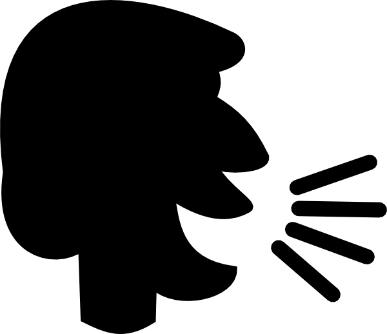 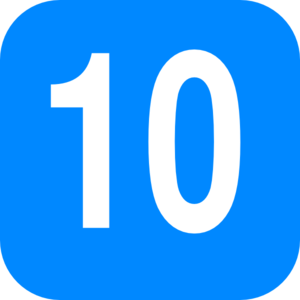 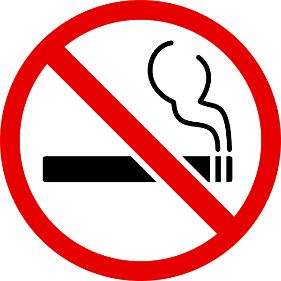 cabeza
zapato
zona
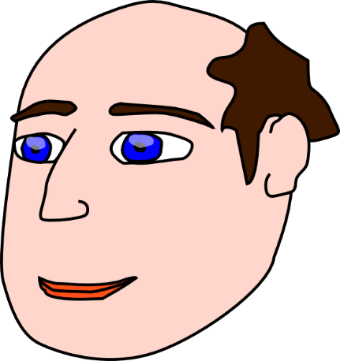 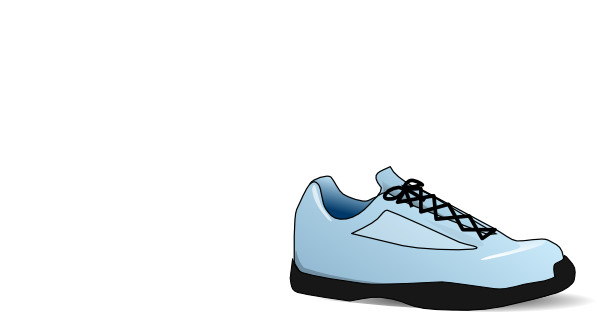 empezar
[to start]
Nick Avery
[Speaker Notes: Introduce and elicit the pronunciation of the individual SSC ‘z’ and then the source word again (with gesture, if using).Then present and elicit the pronunciation of the five cluster words.
The cluster words have been chosen for their high-frequency, from a range of word classes, with the SSC (where possible) positioned within a variety of syllables within the words (e.g. initial, 2nd, final etc.). Additionally, we have tried to use words that build cumulatively on previously taught SSCs (see the Phonics Teaching Sequence document) and do not include new SSCs. Where new SSCs are used, they are often consonants which have a similar symbol-sound correspondence in English.]
voz
diez
z
cabeza
zapato
zona
empezar
Nick Avery
[Speaker Notes: Without the images, students focus this time again closely on the SSC and the cluster words.]
voz
diez
z
cabeza
zapato
zona
empezar
Nick Avery
[Speaker Notes: Without the images or sound, students have to pronounce the words themselves.]
parque
pequeño
que
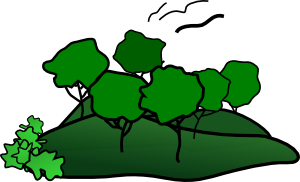 porque
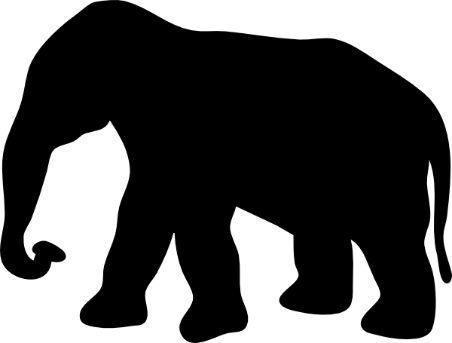 querer
¿qué?
[because]
[to want]
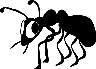 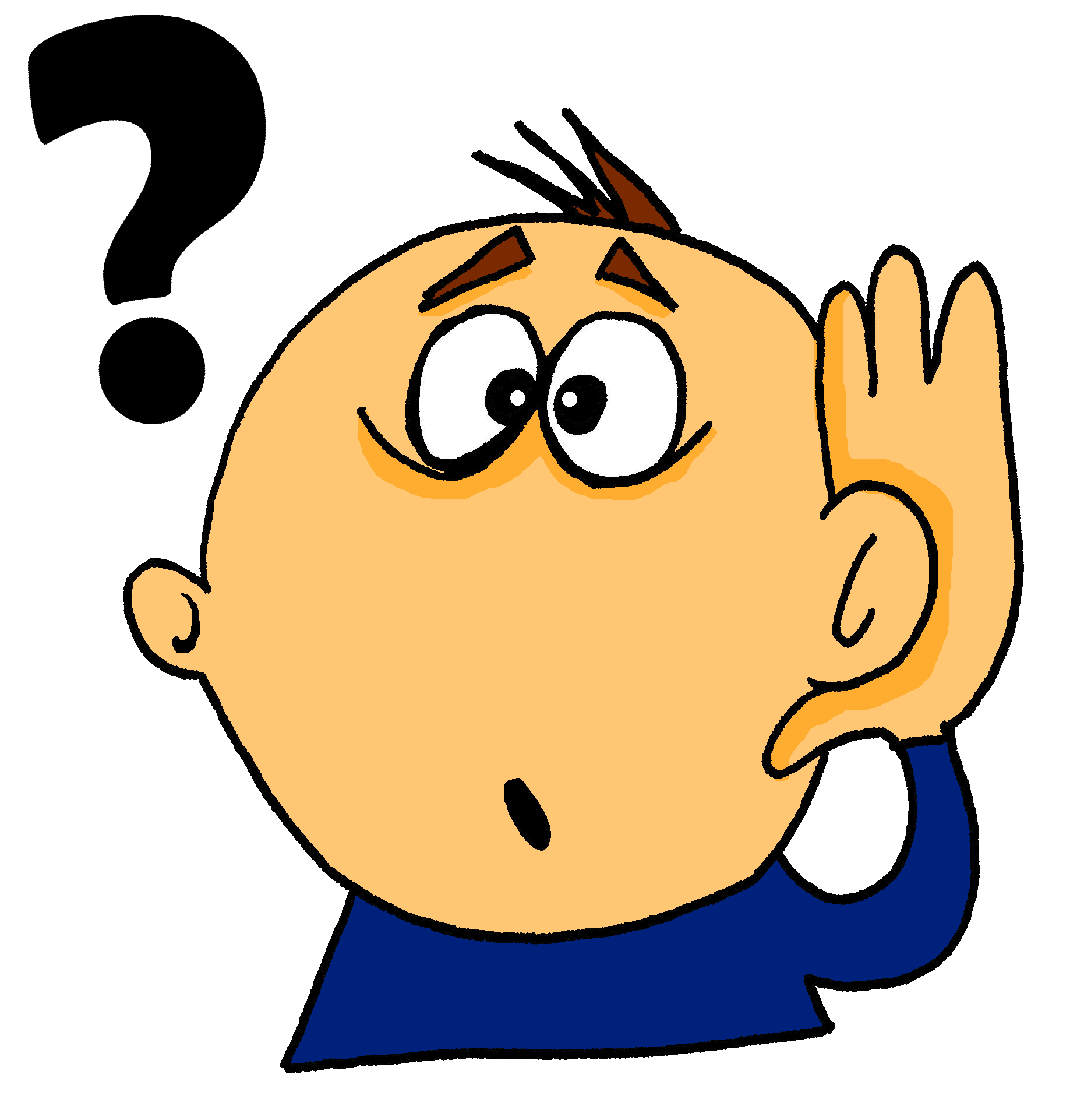 quedar
[to meet up; stay; suit]
Nick Avery
[Speaker Notes: Introduce and elicit the pronunciation of the individual SSC ‘que’ and then the source word again (with gesture, if using).Then present and elicit the pronunciation of the five cluster words.
The cluster words have been chosen for their high-frequency, from a range of word classes, with the SSC (where possible) positioned within a variety of syllables within the words (e.g. initial, 2nd, final etc.). Additionally, we have tried to use words that build cumulatively on previously taught SSCs (see the Phonics Teaching Sequence document) and do not include new SSCs. Where new SSCs are used, they are often consonants which have a similar symbol-sound correspondence in English.]
parque
pequeño
que
porque
querer
¿qué?
quedar
Nick Avery
[Speaker Notes: Without the images, students focus this time again closely on the SSC and the cluster words.]
parque
pequeño
que
porque
querer
¿qué?
quedar
Nick Avery
[Speaker Notes: Without the images or sound, students have to pronounce the words themselves.]
tranquilo
izquierda
qui
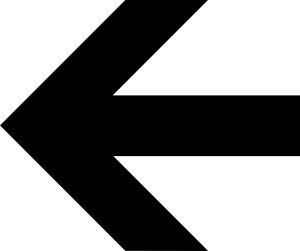 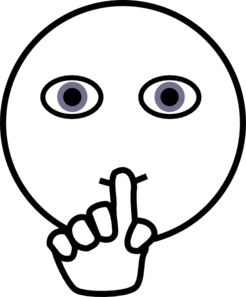 quiero
[I want…]
¿quién?
quince
equipo
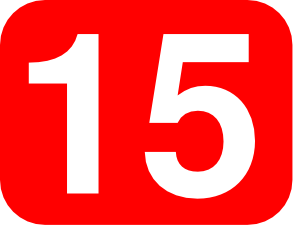 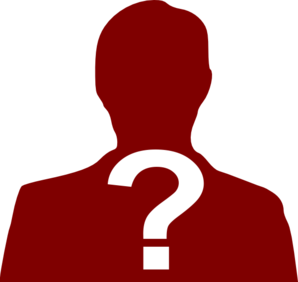 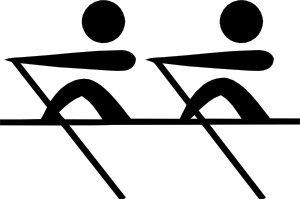 Nick Avery
[Speaker Notes: Introduce and elicit the pronunciation of the individual SSC ‘qui’ and then the source word again (with gesture, if using).Then present and elicit the pronunciation of the five cluster words.
The cluster words have been chosen for their high-frequency, from a range of word classes, with the SSC (where possible) positioned within a variety of syllables within the words (e.g. initial, 2nd, final etc.). Additionally, we have tried to use words that build cumulatively on previously taught SSCs (see the Phonics Teaching Sequence document) and do not include new SSCs. Where new SSCs are used, they are often consonants which have a similar symbol-sound correspondence in English.]
tranquilo
izquierda
qui
quiero
¿quién?
quince
equipo
Nick Avery
[Speaker Notes: Without the images, students focus this time again closely on the SSC and the cluster words.]
tranquilo
izquierda
qui
quiero
¿quién?
quince
equipo
Nick Avery
[Speaker Notes: Without the images or sound, students have to pronounce the words themselves.]
ga
regalo
jugar
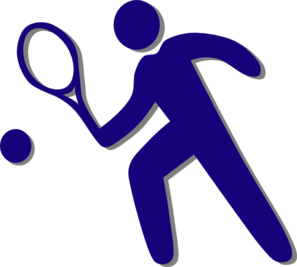 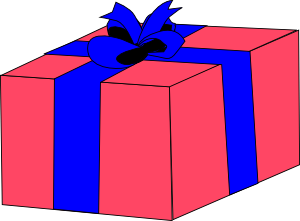 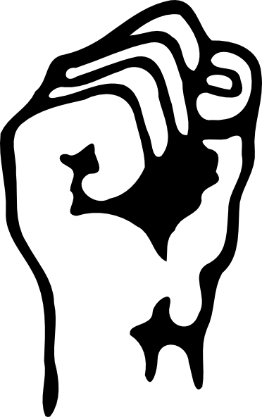 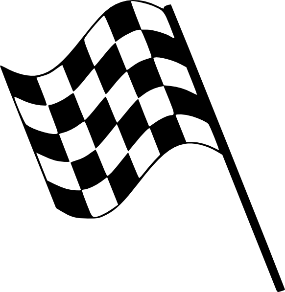 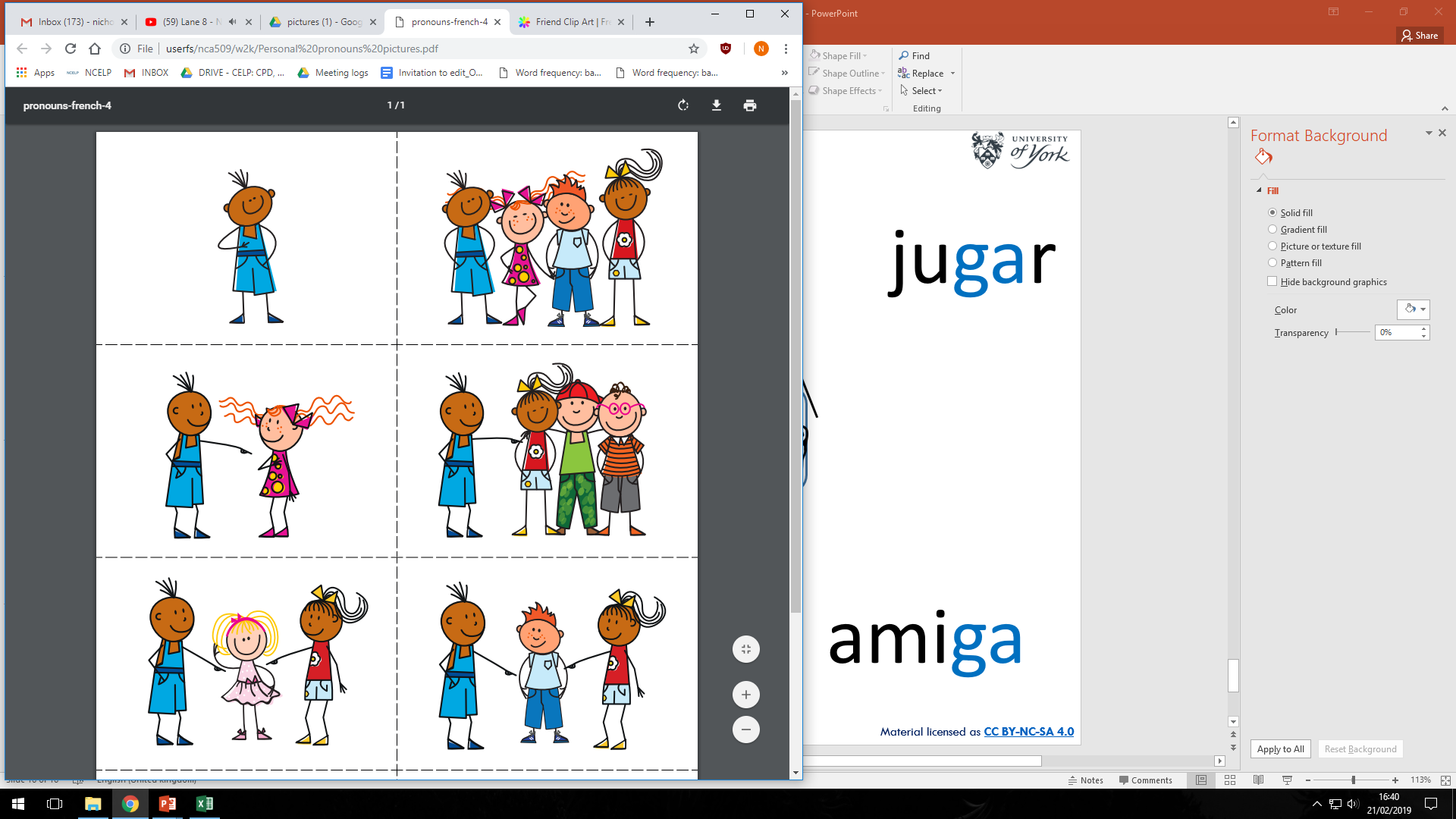 ganar
amiga
gato
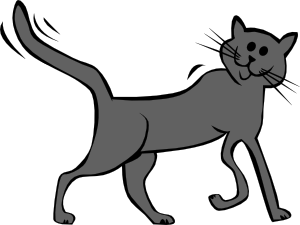 lugar
[place]
Nick Avery
[Speaker Notes: Introduce and elicit the pronunciation of the individual SSC ‘ga’ and then the source word again (with gesture, if using).Then present and elicit the pronunciation of the five cluster words.
The cluster words have been chosen for their high-frequency, from a range of word classes, with the SSC (where possible) positioned within a variety of syllables within the words (e.g. initial, 2nd, final etc.). Additionally, we have tried to use words that build cumulatively on previously taught SSCs (see the Phonics Teaching Sequence document) and do not include new SSCs. Where new SSCs are used, they are often consonants which have a similar symbol-sound correspondence in English.]
ga
regalo
jugar
ganar
amiga
gato
lugar
Nick Avery
[Speaker Notes: Without the images, students focus this time again closely on the SSC and the cluster words.]
regalo
jugar
ga
ganar
amiga
gato
lugar
Nick Avery
[Speaker Notes: Without the images or sound, students have to pronounce the words themselves.]
largo
domingo
go
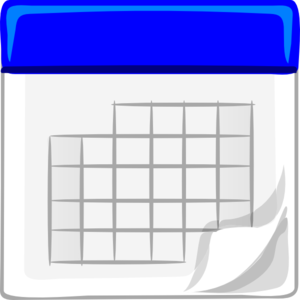 SUNDAY
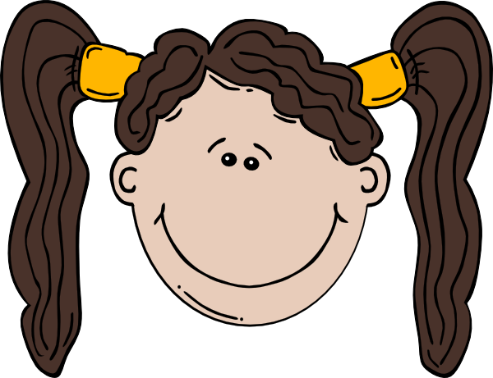 gol
juego (n)
conmigo
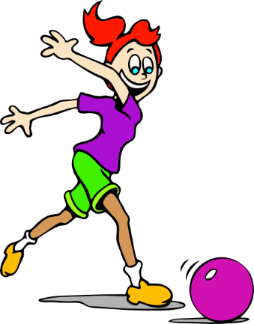 [with me]
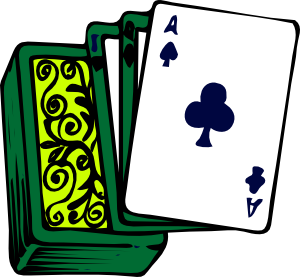 algo
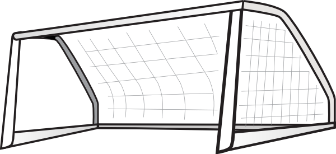 [something]
Nick Avery
[Speaker Notes: Introduce and elicit the pronunciation of the individual SSC ‘go’ and then the source word again (with gesture, if using).Then present and elicit the pronunciation of the five cluster words.
The cluster words have been chosen for their high-frequency, from a range of word classes, with the SSC (where possible) positioned within a variety of syllables within the words (e.g. initial, 2nd, final etc.). Additionally, we have tried to use words that build cumulatively on previously taught SSCs (see the Phonics Teaching Sequence document) and do not include new SSCs. Where new SSCs are used, they are often consonants which have a similar symbol-sound correspondence in English.]
largo
domingo
go
gol
juego (n)
conmigo
algo
Nick Avery
[Speaker Notes: Without the images, students focus this time again closely on the SSC and the cluster words.]
largo
domingo
go
gol
juego (n)
conmigo
algo
Nick Avery
[Speaker Notes: Without the images or sound, students have to pronounce the words themselves.]
gu
¡mucho gusto!
segundo
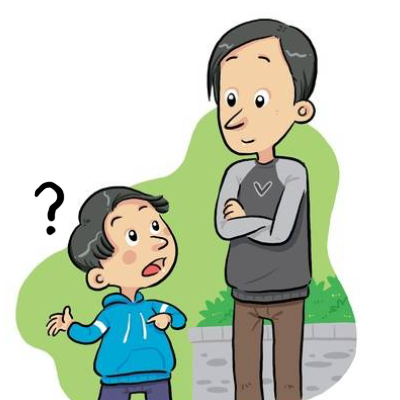 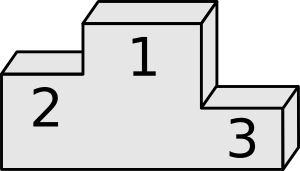 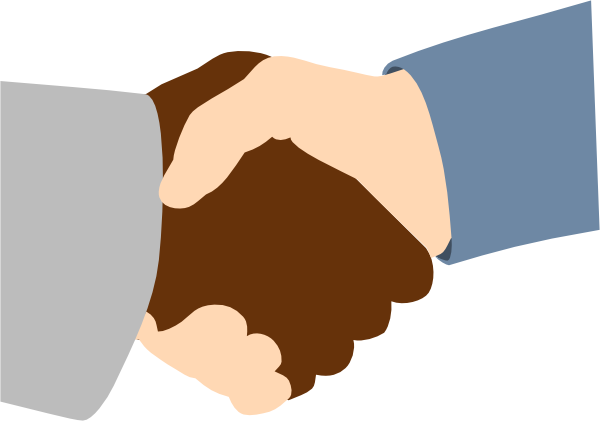 preguntar
Nick Avery
[Speaker Notes: Introduce and elicit the pronunciation of the individual SSC ‘gu’ and then the source word again (with gesture, if using).Then present and elicit the pronunciation of the five cluster words.
The cluster words have been chosen for their high-frequency, from a range of word classes, with the SSC (where possible) positioned within a variety of syllables within the words (e.g. initial, 2nd, final etc.). Additionally, we have tried to use words that build cumulatively on previously taught SSCs (see the Phonics Teaching Sequence document) and do not include new SSCs. Where new SSCs are used, they are often consonants which have a similar symbol-sound correspondence in English.]
gu
¡mucho gusto!
segundo
preguntar
Nick Avery
[Speaker Notes: Without the images, students focus this time again closely on the SSC and the cluster words.]
gu
¡mucho gusto!
segundo
preguntar
Nick Avery
[Speaker Notes: Without the images or sound, students have to pronounce the words themselves.]
mejor
julio
j
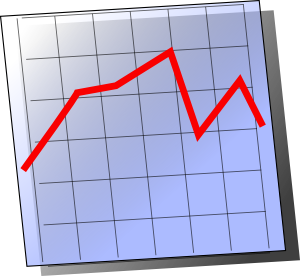 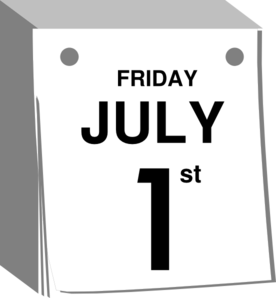 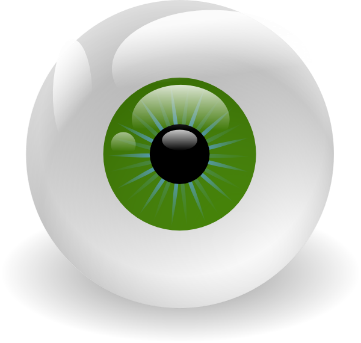 rojo
mujer
ojo
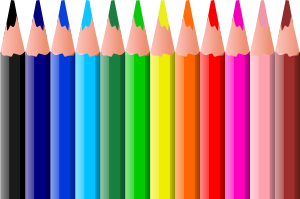 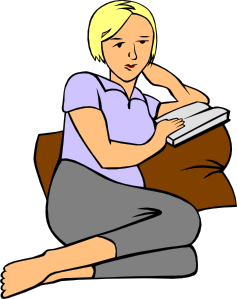 dejar
[to leave]
Nick Avery
[Speaker Notes: Introduce and elicit the pronunciation of the individual SSC ‘j’ and then the source word again (with gesture, if using).Then present and elicit the pronunciation of the five cluster words.
The cluster words have been chosen for their high-frequency, from a range of word classes, with the SSC (where possible) positioned within a variety of syllables within the words (e.g. initial, 2nd, final etc.). Additionally, we have tried to use words that build cumulatively on previously taught SSCs (see the Phonics Teaching Sequence document) and do not include new SSCs. Where new SSCs are used, they are often consonants which have a similar symbol-sound correspondence in English.]
mejor
julio
j
rojo
mujer
ojo
dejar
Nick Avery
[Speaker Notes: Without the images, students focus this time again closely on the SSC and the cluster words.]
mejor
julio
j
rojo
mujer
ojo
dejar
Nick Avery
[Speaker Notes: Without the images or sound, students have to pronounce the words themselves.]
recoger
imagen
ge
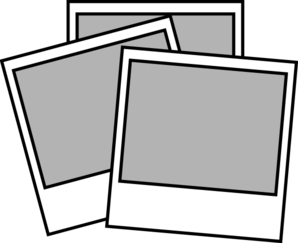 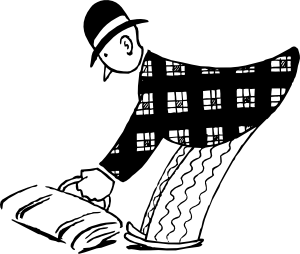 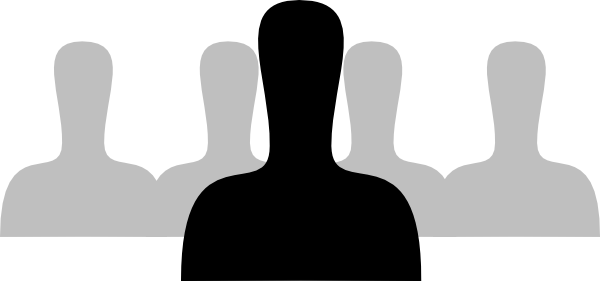 gesto
argentino
gente
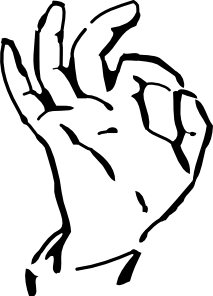 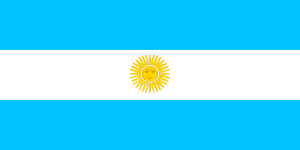 generalmente
[generally]
Nick Avery
[Speaker Notes: Introduce and elicit the pronunciation of the individual SSC ‘ge’ and then the source word again (with gesture, if using).Then present and elicit the pronunciation of the five cluster words.
The cluster words have been chosen for their high-frequency, from a range of word classes, with the SSC (where possible) positioned within a variety of syllables within the words (e.g. initial, 2nd, final etc.). Additionally, we have tried to use words that build cumulatively on previously taught SSCs (see the Phonics Teaching Sequence document) and do not include new SSCs. Where new SSCs are used, they are often consonants which have a similar symbol-sound correspondence in English.]
recoger
imagen
ge
gesto
argentino
gente
generalmente
Nick Avery
[Speaker Notes: Without the images, students focus this time again closely on the SSC and the cluster words.]
recoger
imagen
ge
gesto
argentino
gente
generalmente
Nick Avery
[Speaker Notes: Without the images or sound, students have to pronounce the words themselves.]
elegir
original
gi
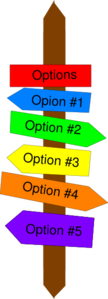 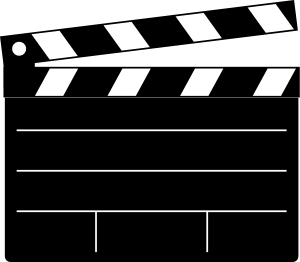 Versión original
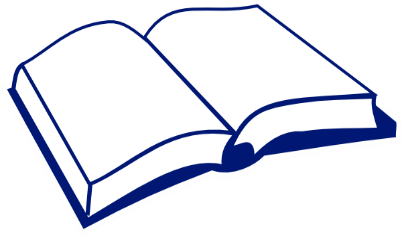 48
P57
47
imaginar
religión
colegio
página
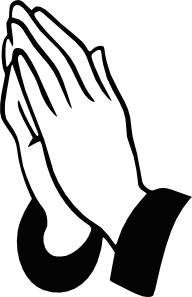 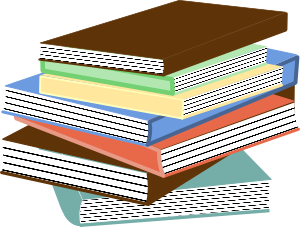 Nick Avery
[Speaker Notes: Introduce and elicit the pronunciation of the individual SSC ‘gi’ and then the source word again (with gesture, if using).Then present and elicit the pronunciation of the five cluster words.
The cluster words have been chosen for their high-frequency, from a range of word classes, with the SSC (where possible) positioned within a variety of syllables within the words (e.g. initial, 2nd, final etc.). Additionally, we have tried to use words that build cumulatively on previously taught SSCs (see the Phonics Teaching Sequence document) and do not include new SSCs. Where new SSCs are used, they are often consonants which have a similar symbol-sound correspondence in English.]
elegir
original
gi
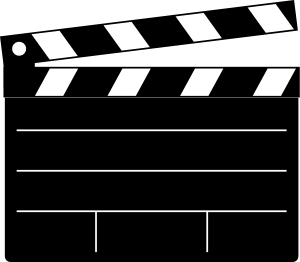 P57
imaginar
religión
colegio
página
Nick Avery
[Speaker Notes: Without the images, students focus this time again closely on the SSC and the cluster words.]
gi
elegir
original
imaginar
religión
colegio
página
Nick Avery
[Speaker Notes: Without the images or sound, students have to pronounce the words themselves.]
gue
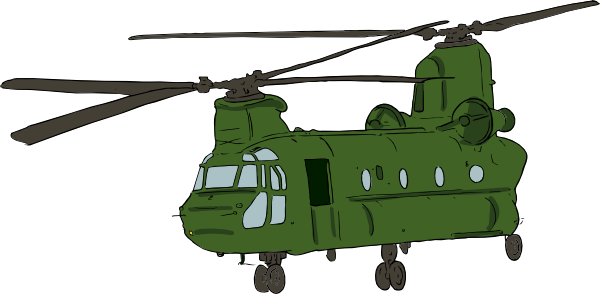 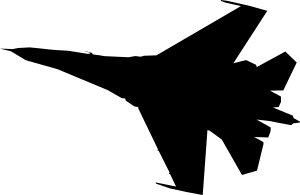 guerra
Nick Avery
[Speaker Notes: Introduce and elicit the pronunciation of the individual SSC ‘gue’ and then the source word again (with gesture, if using).Then present and elicit the pronunciation of the five cluster words.
The cluster words have been chosen for their high-frequency, from a range of word classes, with the SSC (where possible) positioned within a variety of syllables within the words (e.g. initial, 2nd, final etc.). Additionally, we have tried to use words that build cumulatively on previously taught SSCs (see the Phonics Teaching Sequence document) and do not include new SSCs. Where new SSCs are used, they are often consonants which have a similar symbol-sound correspondence in English.]
gue
guerra
Nick Avery
[Speaker Notes: Without the images, students focus this time again closely on the SSC and the cluster words.]
gue
guerra
Nick Avery
[Speaker Notes: Without the images or sound, students have to pronounce the words themselves.]
gui
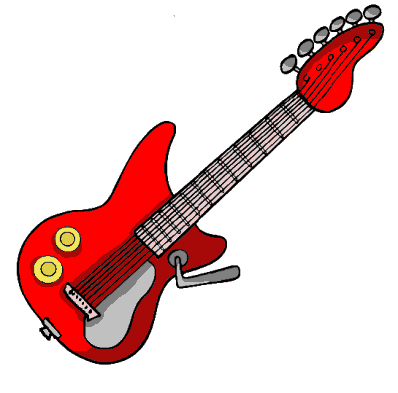 guitarra
Nick Avery
[Speaker Notes: Introduce and elicit the pronunciation of the individual SSC ‘gui’ and then the source word again (with gesture, if using).Then present and elicit the pronunciation of the five cluster words.
The cluster words have been chosen for their high-frequency, from a range of word classes, with the SSC (where possible) positioned within a variety of syllables within the words (e.g. initial, 2nd, final etc.). Additionally, we have tried to use words that build cumulatively on previously taught SSCs (see the Phonics Teaching Sequence document) and do not include new SSCs. Where new SSCs are used, they are often consonants which have a similar symbol-sound correspondence in English.]
gui
guitarra
Nick Avery
[Speaker Notes: Without the images, students focus this time again closely on the SSC and the cluster words.]
gui
guitarra
Nick Avery
[Speaker Notes: Without the images or sound, students have to pronounce the words themselves.]
año
montaña
ñ
2019
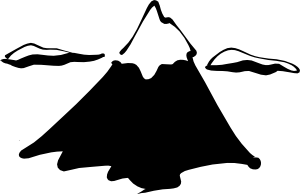 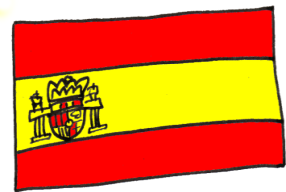 niña
señora
español
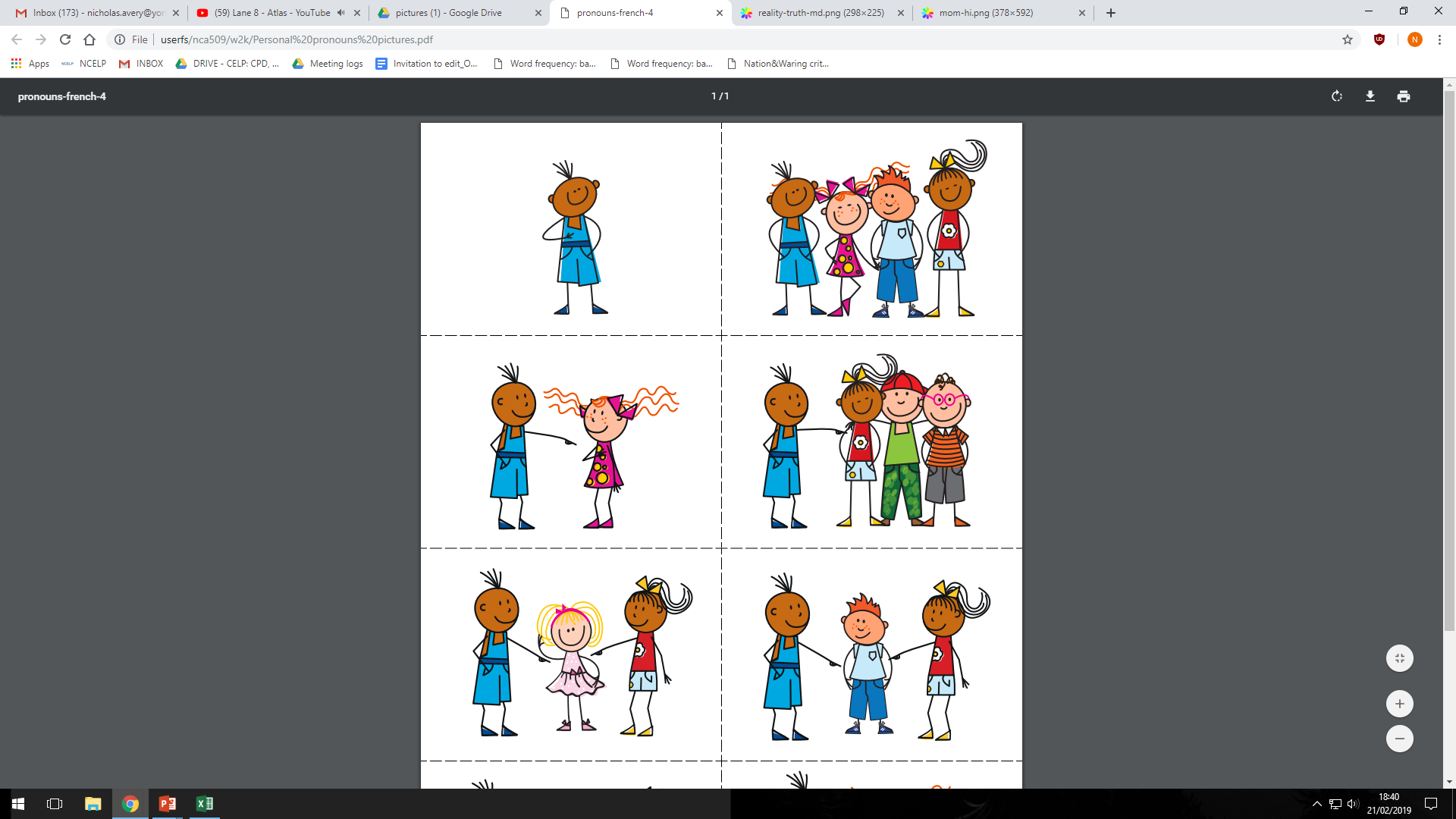 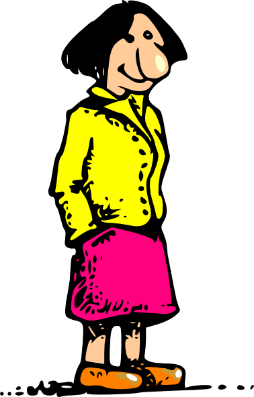 mañana
[morning; tomorrow]
Nick Avery
[Speaker Notes: Introduce and elicit the pronunciation of the individual SSC ‘ñ’ and then the source word again (with gesture, if using).Then present and elicit the pronunciation of the five cluster words.
The cluster words have been chosen for their high-frequency, from a range of word classes, with the SSC (where possible) positioned within a variety of syllables within the words (e.g. initial, 2nd, final etc.). Additionally, we have tried to use words that build cumulatively on previously taught SSCs (see the Phonics Teaching Sequence document) and do not include new SSCs. Where new SSCs are used, they are often consonants which have a similar symbol-sound correspondence in English.]
año
montaña
ñ
niña
señora
español
mañana
Nick Avery
[Speaker Notes: Without the images, students focus this time again closely on the SSC and the cluster words.]
año
montaña
ñ
niña
señora
español
mañana
Nick Avery
[Speaker Notes: Without the images or sound, students have to pronounce the words themselves.]
poner
noche
n
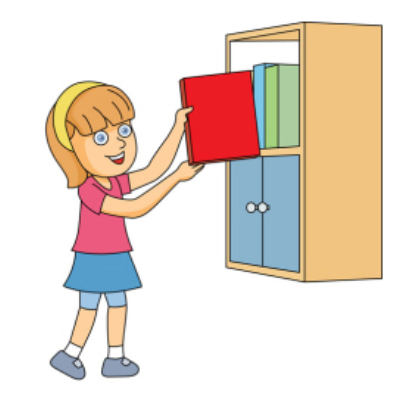 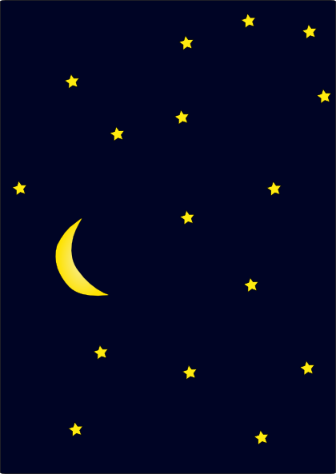 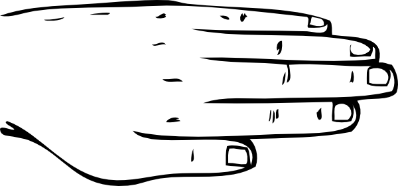 mano
nada
nosotros
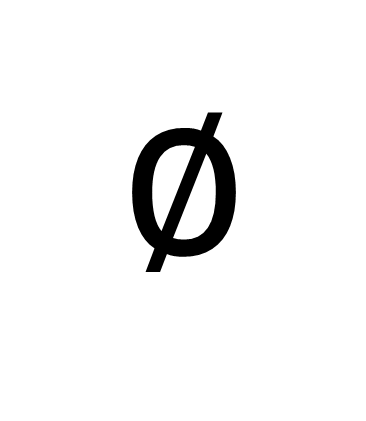 tener
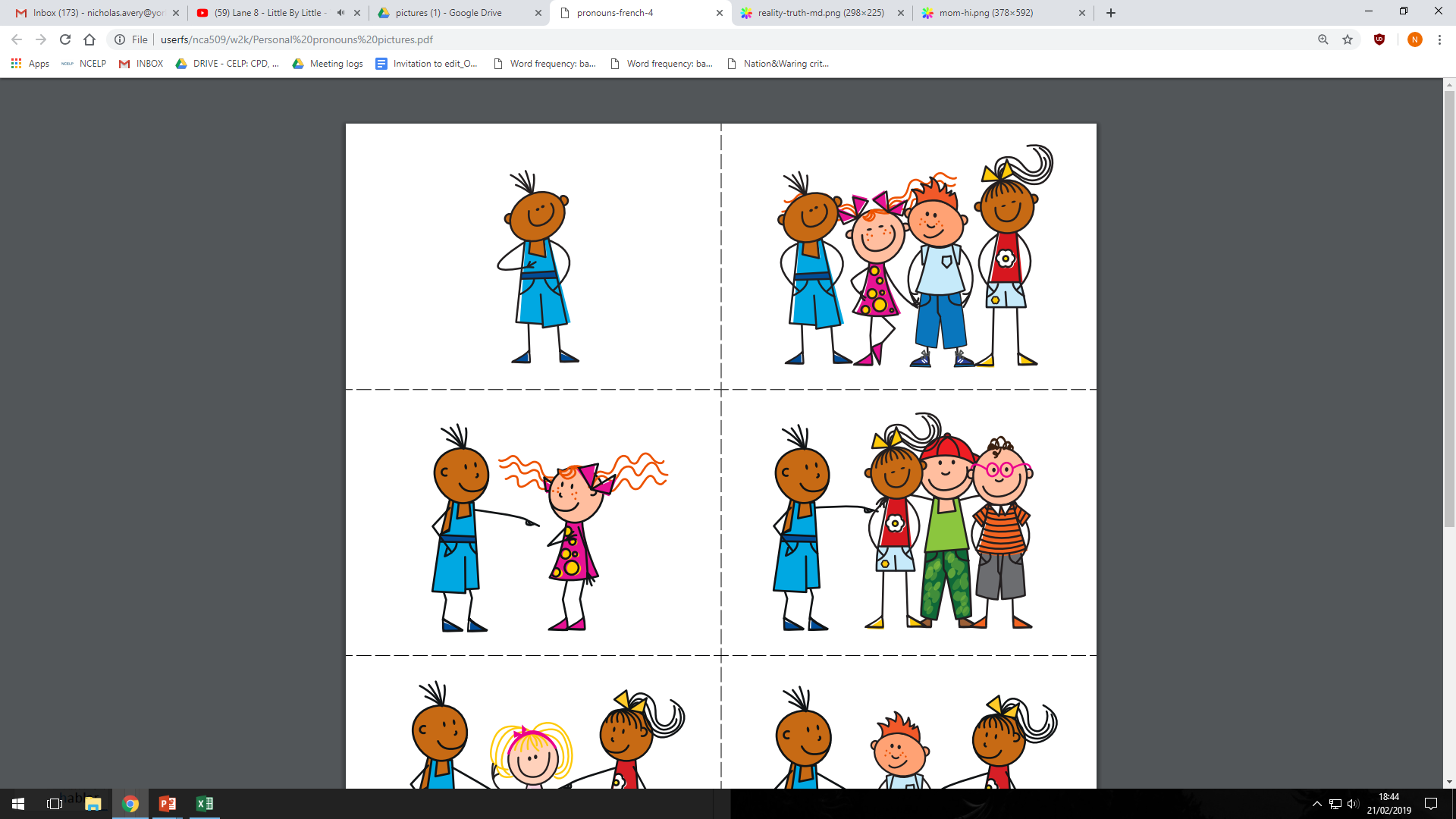 [to have]
Nick Avery
[Speaker Notes: Introduce and elicit the pronunciation of the individual SSC ‘n’ and then the source word again (with gesture, if using).Then present and elicit the pronunciation of the five cluster words.
The cluster words have been chosen for their high-frequency, from a range of word classes, with the SSC (where possible) positioned within a variety of syllables within the words (e.g. initial, 2nd, final etc.). Additionally, we have tried to use words that build cumulatively on previously taught SSCs (see the Phonics Teaching Sequence document) and do not include new SSCs. Where new SSCs are used, they are often consonants which have a similar symbol-sound correspondence in English.]
poner
noche
n
mano
nada
nosotros
tener
Nick Avery
[Speaker Notes: Without the images, students focus this time again closely on the SSC and the cluster words.]
poner
noche
n
mano
nada
nosotros
tener
Nick Avery
[Speaker Notes: Without the images or sound, students have to pronounce the words themselves.]
verano
verdad
v
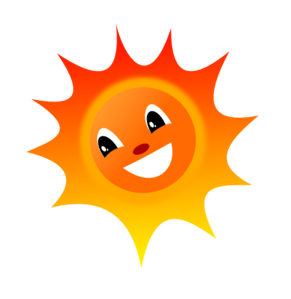 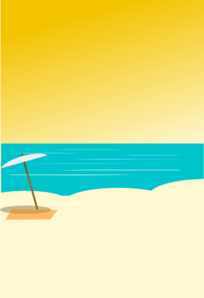 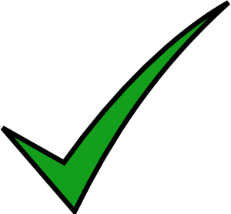 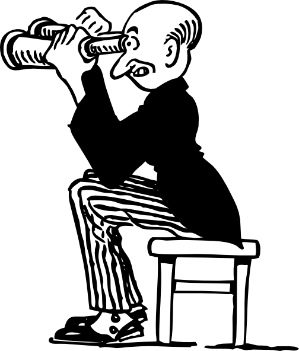 joven
verde
ver
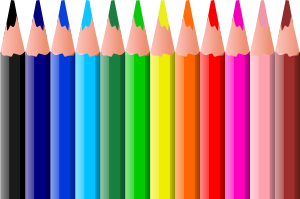 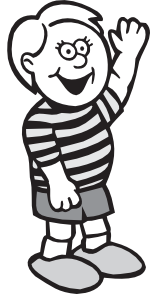 vivir
[to live]
Nick Avery
[Speaker Notes: Introduce and elicit the pronunciation of the individual SSC ‘gi’ and then the source word again (with gesture, if using).Then present and elicit the pronunciation of the five cluster words.
The cluster words have been chosen for their high-frequency, from a range of word classes, with the SSC (where possible) positioned within a variety of syllables within the words (e.g. initial, 2nd, final etc.). Additionally, we have tried to use words that build cumulatively on previously taught SSCs (see the Phonics Teaching Sequence document) and do not include new SSCs. Where new SSCs are used, they are often consonants which have a similar symbol-sound correspondence in English.]
verano
verdad
v
joven
verde
ver
vivir
Nick Avery
[Speaker Notes: Without the images, students focus this time again closely on the SSC and the cluster words.]
verano
verdad
v
joven
verde
ver
vivir
Nick Avery
[Speaker Notes: Without the images or sound, students have to pronounce the words themselves.]
abuela
bonito
b
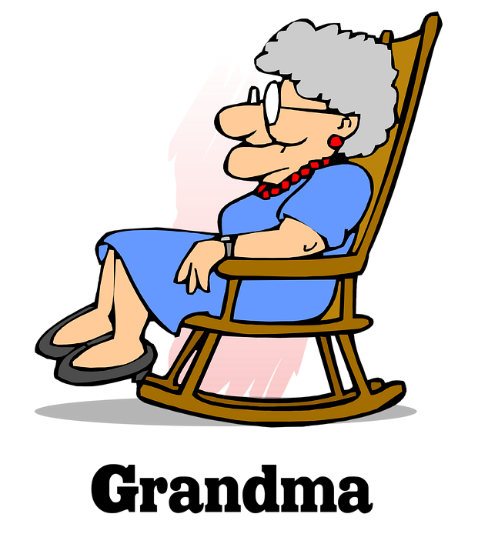 [pretty]
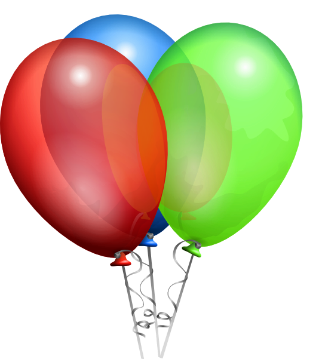 deber
saber
celebrar
[to know]
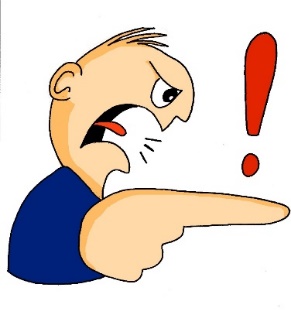 bastante
[quite]
Nick Avery
[Speaker Notes: Introduce and elicit the pronunciation of the individual SSC ‘b’ and then the source word again (with gesture, if using).Then present and elicit the pronunciation of the five cluster words.
The cluster words have been chosen for their high-frequency, from a range of word classes, with the SSC (where possible) positioned within a variety of syllables within the words (e.g. initial, 2nd, final etc.). Additionally, we have tried to use words that build cumulatively on previously taught SSCs (see the Phonics Teaching Sequence document) and do not include new SSCs. Where new SSCs are used, they are often consonants which have a similar symbol-sound correspondence in English.]
abuela
bonito
b
deber
saber
celebrar
bastante
Nick Avery
[Speaker Notes: Without the images, students focus this time again closely on the SSC and the cluster words.]
abuela
bonito
b
deber
saber
celebrar
bastante
Nick Avery
[Speaker Notes: Without the images or sound, students have to pronounce the words themselves.]
correr
barrio
rr
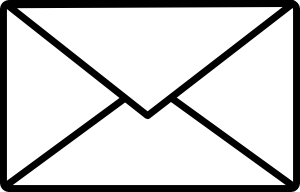 @
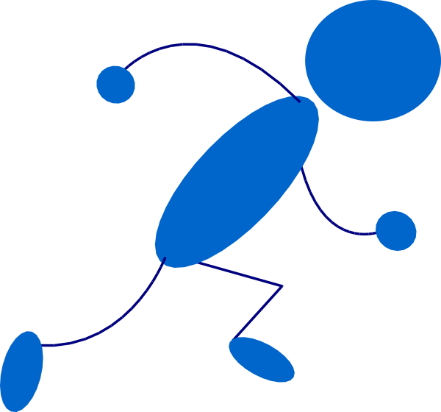 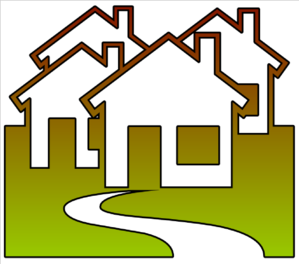 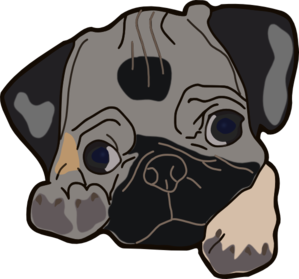 correcto
cerrar
perro
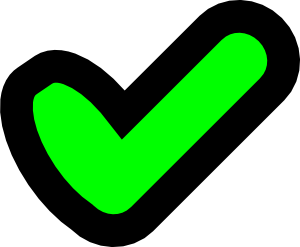 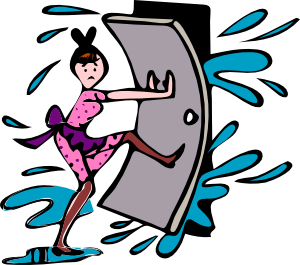 correo
Nick Avery
[Speaker Notes: Introduce and elicit the pronunciation of the individual SSC ‘rr’ and then the source word again (with gesture, if using).Then present and elicit the pronunciation of the five cluster words.
The cluster words have been chosen for their high-frequency, from a range of word classes, with the SSC (where possible) positioned within a variety of syllables within the words (e.g. initial, 2nd, final etc.). Additionally, we have tried to use words that build cumulatively on previously taught SSCs (see the Phonics Teaching Sequence document) and do not include new SSCs. Where new SSCs are used, they are often consonants which have a similar symbol-sound correspondence in English.

Word frequency rankings: perro [888]; correr [343]; cerrar [521]; correo [1638]; barrio [940]; correcto [1467]Source: Davies, M. & Davies, K.  (2018). A Frequency Dictionary of Spanish: Core vocabulary for learners (2nd ed.) London: Routledge.]
correr
barrio
rr
correcto
cerrar
perro
correo
Nick Avery
[Speaker Notes: Without the images, students focus this time again closely on the SSC and the cluster words.]
rr
correr
barrio
correcto
cerrar
perro
correo
Nick Avery
[Speaker Notes: Without the images or sound, students have to pronounce the words themselves.]
caro
abro
r
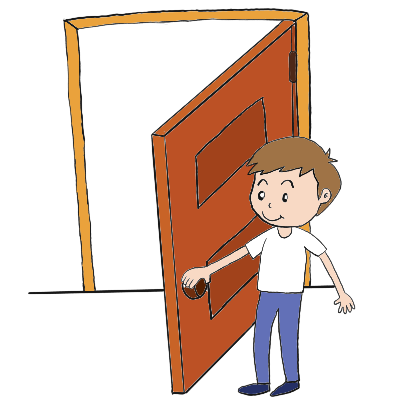 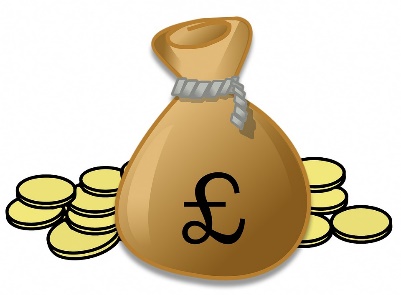 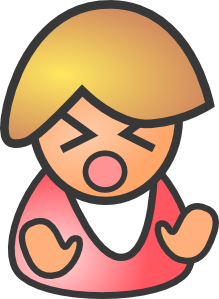 Francia
seria
pero
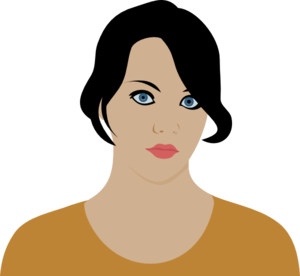 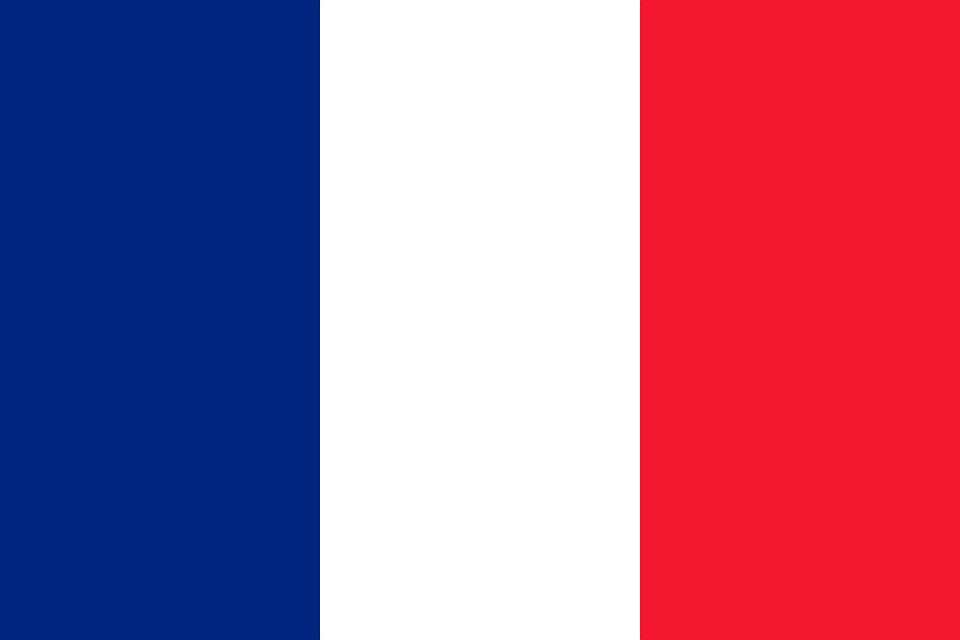 sobre
[about; on top of]
Nick Avery
[Speaker Notes: Introduce and elicit the pronunciation of the individual SSC ‘r’ and then the source word again (with gesture, if using).Then present and elicit the pronunciation of the five cluster words.
The cluster words have been chosen for their high-frequency, from a range of word classes, with the SSC (where possible) positioned within a variety of syllables within the words (e.g. initial, 2nd, final etc.). Additionally, we have tried to use words that build cumulatively on previously taught SSCs (see the Phonics Teaching Sequence document) and do not include new SSCs. Where new SSCs are used, they are often consonants which have a similar symbol-sound correspondence in English.

Word frequency rankings: pero [30]; caro [2179]; Francia [939]; sobre [62]; abrir [246]; rico[398]Source: Davies, M. & Davies, K.  (2018). A Frequency Dictionary of Spanish: Core vocabulary for learners (2nd ed.) London: Routledge.]
caro
abro
r
Francia
seria
pero
sobre
Nick Avery
[Speaker Notes: Without the images, students focus this time again closely on the SSC and the cluster words.]
caro
abro
r
seria
pero
Francia
sobre
Nick Avery
[Speaker Notes: Without the images or sound, students have to pronounce the words themselves.]
hijo
helado
h
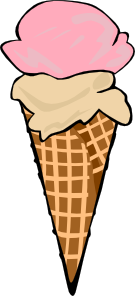 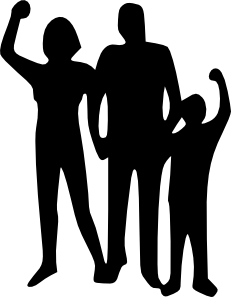 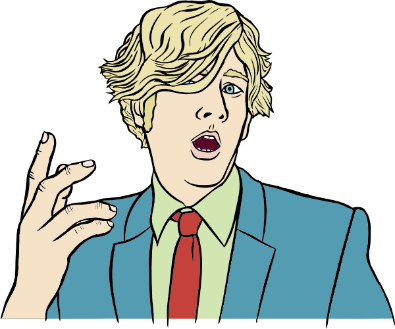 hospital
hasta luego
hablar
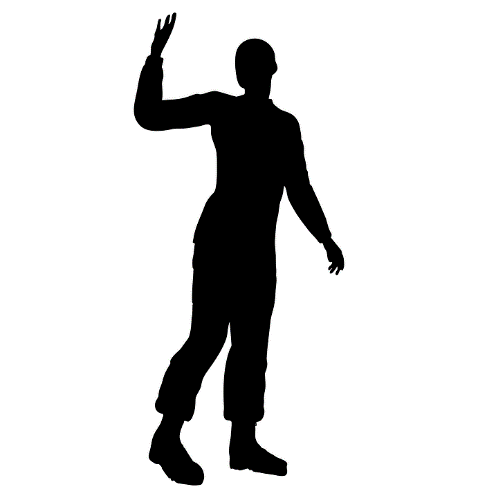 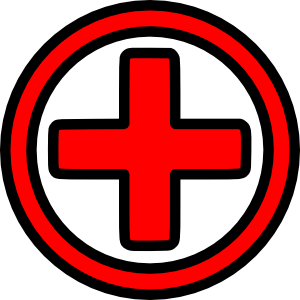 hacer
[to do]
Nick Avery
[Speaker Notes: Introduce and elicit the pronunciation of the individual SSC ‘h’ and then the source word again (with gesture, if using).Then present and elicit the pronunciation of the five cluster words.
The cluster words have been chosen for their high-frequency, from a range of word classes, with the SSC (where possible) positioned within a variety of syllables within the words (e.g. initial, 2nd, final etc.). Additionally, we have tried to use words that build cumulatively on previously taught SSCs (see the Phonics Teaching Sequence document) and do not include new SSCs. Where new SSCs are used, they are often consonants which have a similar symbol-sound correspondence in English.]
hijo
helado
h
hospital
hasta luego
hablar
hacer
Nick Avery
[Speaker Notes: Without the images, students focus this time again closely on the SSC and the cluster words.]
hijo
helado
h
hospital
hasta luego
hablar
hacer
Nick Avery
[Speaker Notes: Without the images or sound, students have to pronounce the words themselves.]